Multiple Events
Multiple Events
SAM
1H Q24
May 2017
1H Q17
Spec 1
1H Q21
Edexcel
May 2017
2H Q21
Spec 1
3H Q18
AQA
Nov 2017
3H Q8
Spec 2
1H Q3
Nov 2018
1H Q22
OCR
Spec 2
1H Q16
Nov 2018
2H Q16
Spec 2
3H Q21
Algebraic modelling
See also:
Tree Diagrams
Multiple Events
Multiple Events
Nov 2017
1H Q27
Edexcel
June 2018
3H Q27
AQA
SAM
3H Q22
1 Marker
Nov 2018
2H Q18
OCR
Nov 2018
3H Q16
Algebraic modelling
See also:
Tree Diagrams
Multiple Events
Multiple Events
June 2017
3H Q6
SAM
2H Q3
June 2018
3H Q7
Edexcel
Nov 2017
2H Q14
AQA
Nov 2018
1H Q22*
Practice
1H Q6*
May 2018
1H Q10
OCR
Nov 2018
2H Q3
Practice
2H Q8
June 2018
2H Q8
Probability Space
*Mark Scheme suggests tree diagram
Algebraic modelling
See also:
Tree Diagrams
SAM 1H Q24
Multiple Events
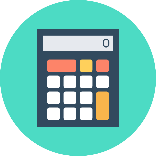 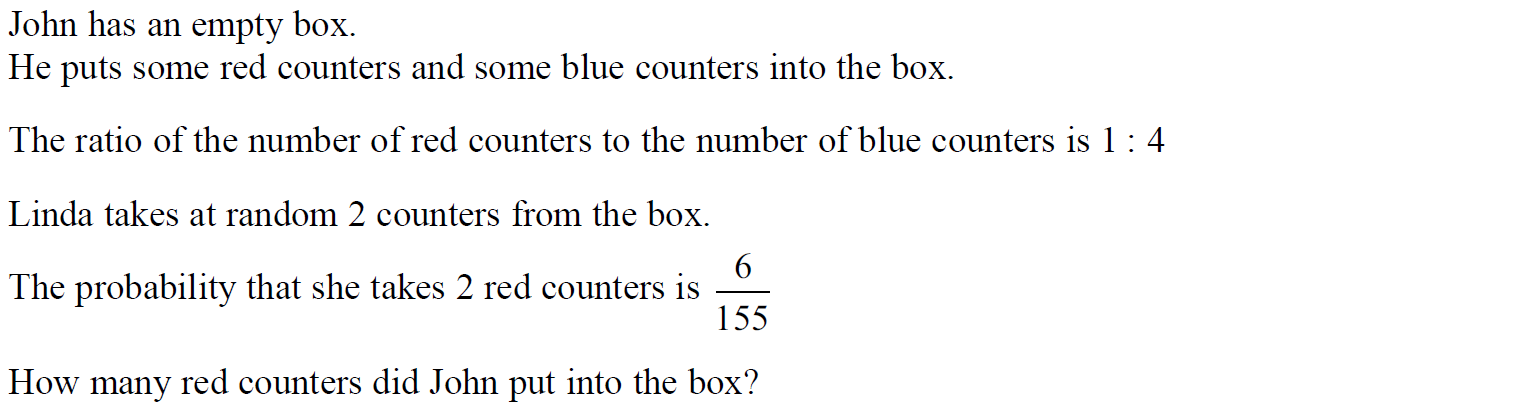 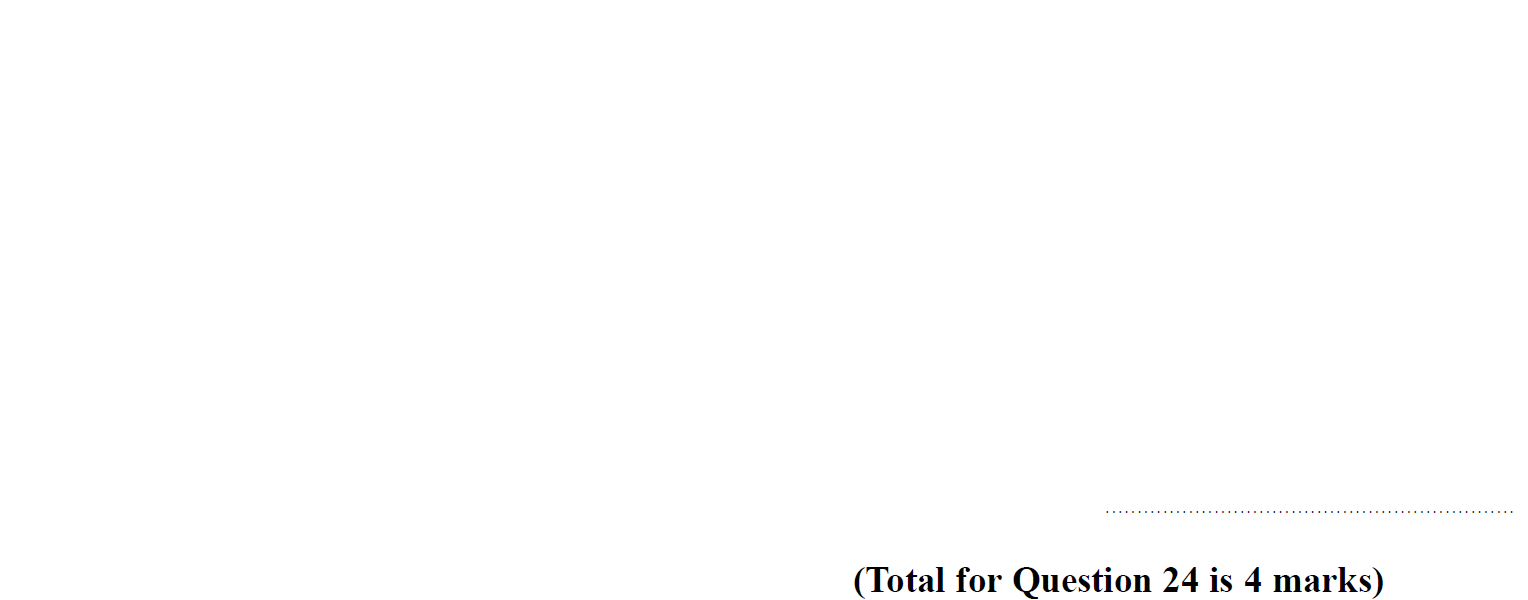 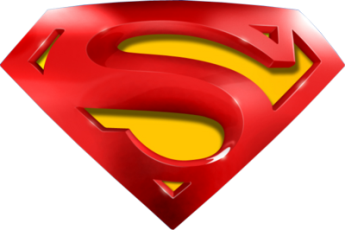 SAM 1H Q24
Multiple Events
A
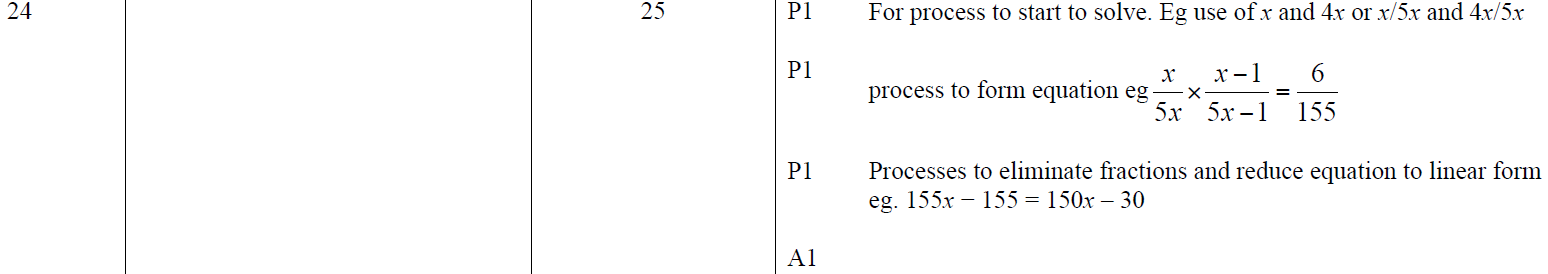 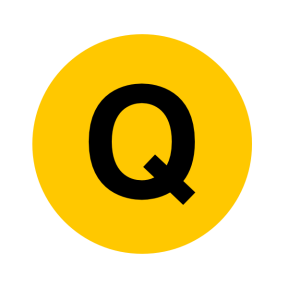 Specimen Set 1 1H Q21
Multiple Events
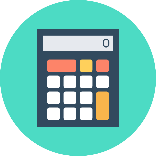 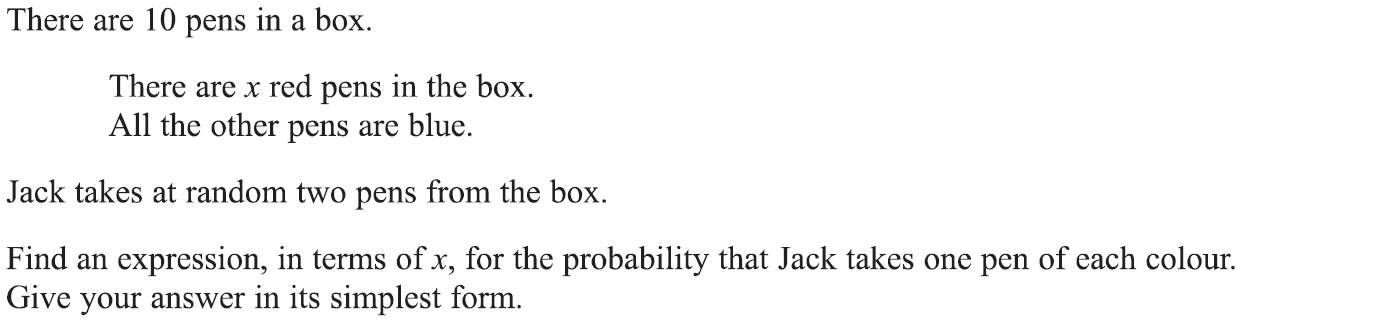 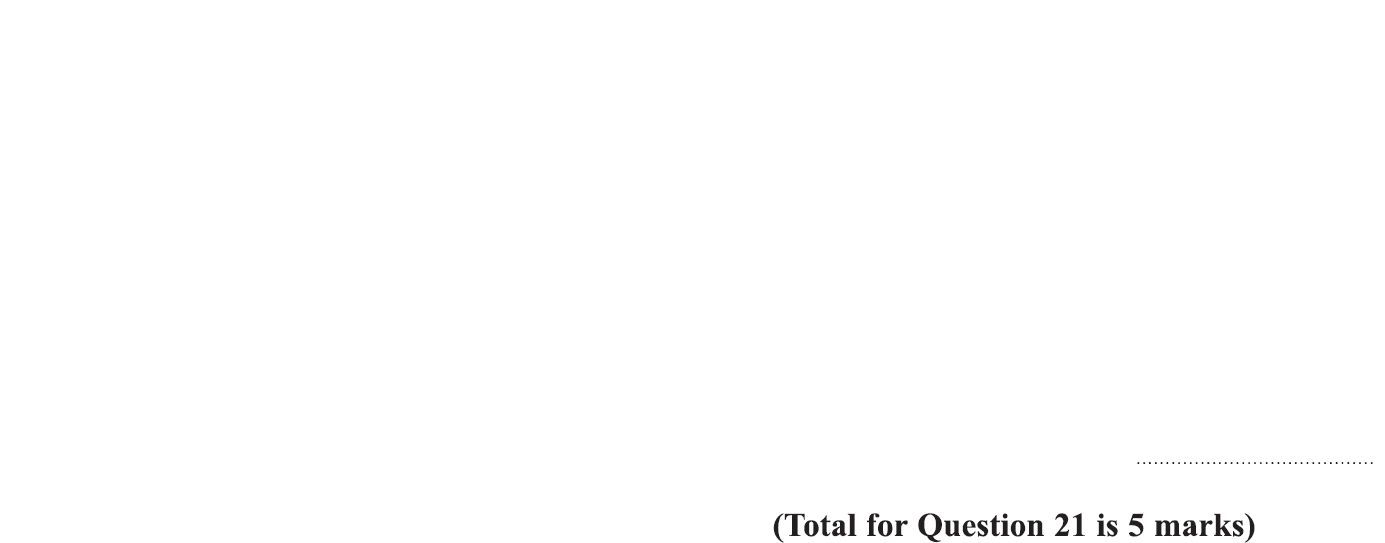 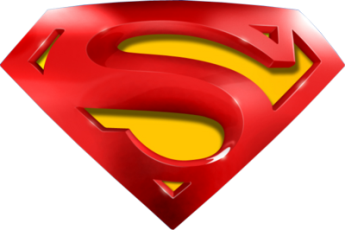 Specimen Set 1 1H Q21
Multiple Events
A
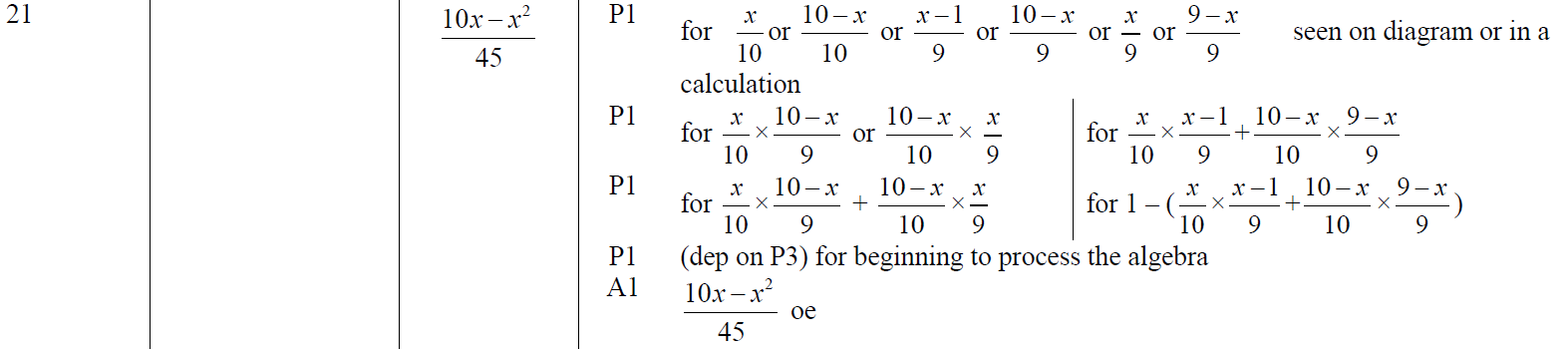 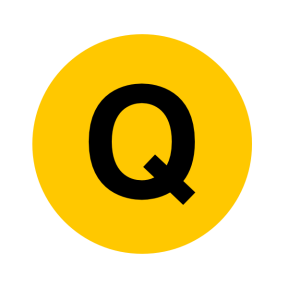 Specimen Set 1 3H Q18
Multiple Events
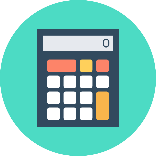 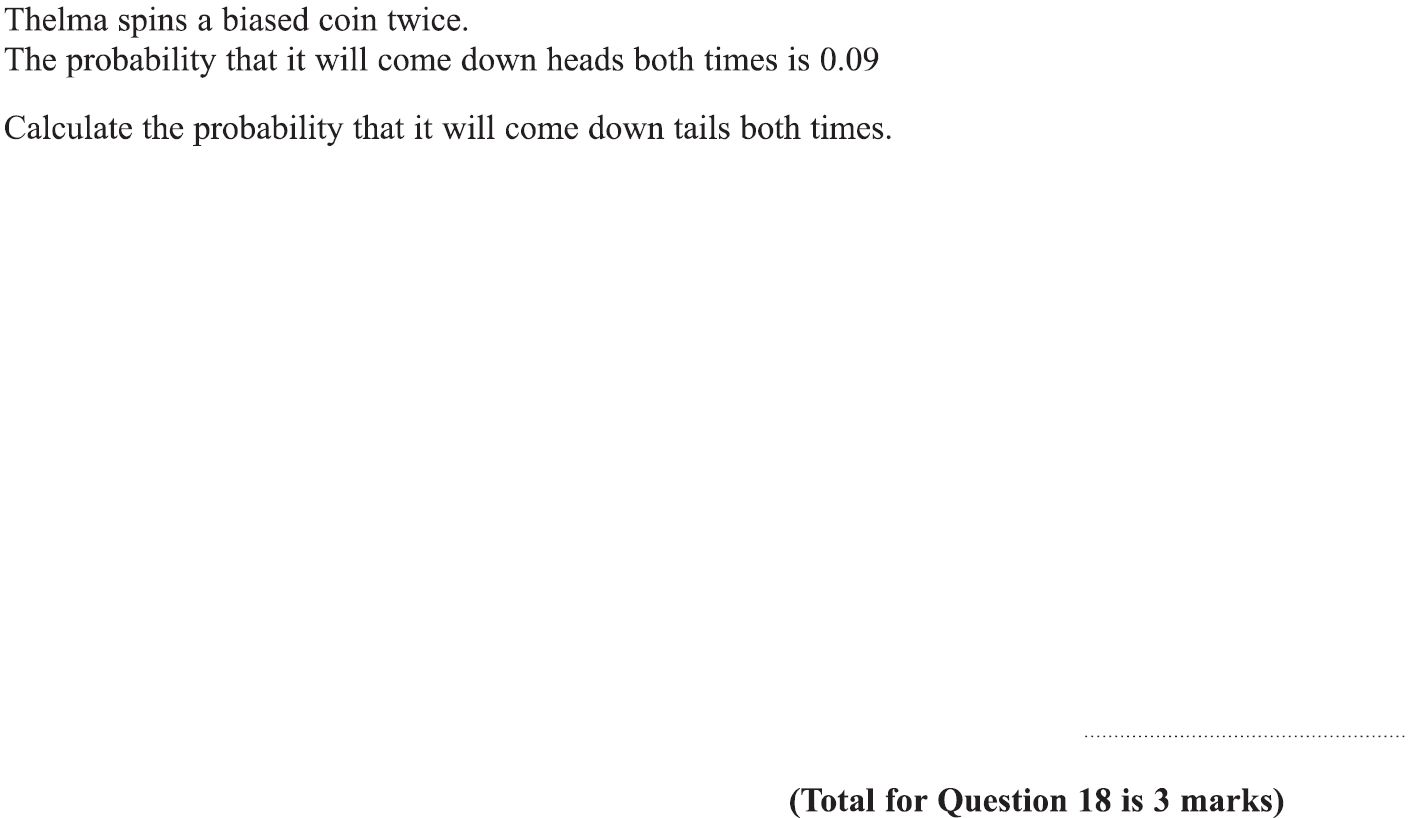 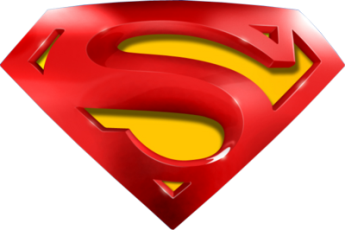 Specimen Set 1 3H Q18
Multiple Events
A
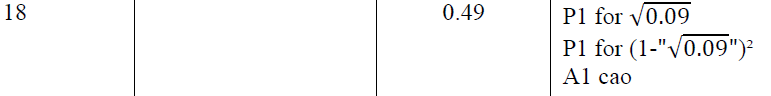 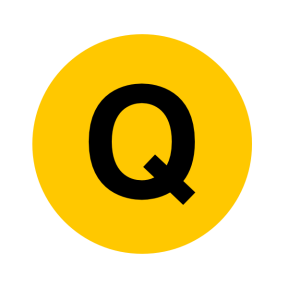 Specimen Set 2 1H Q3
Multiple Events
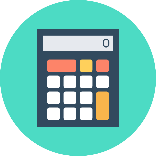 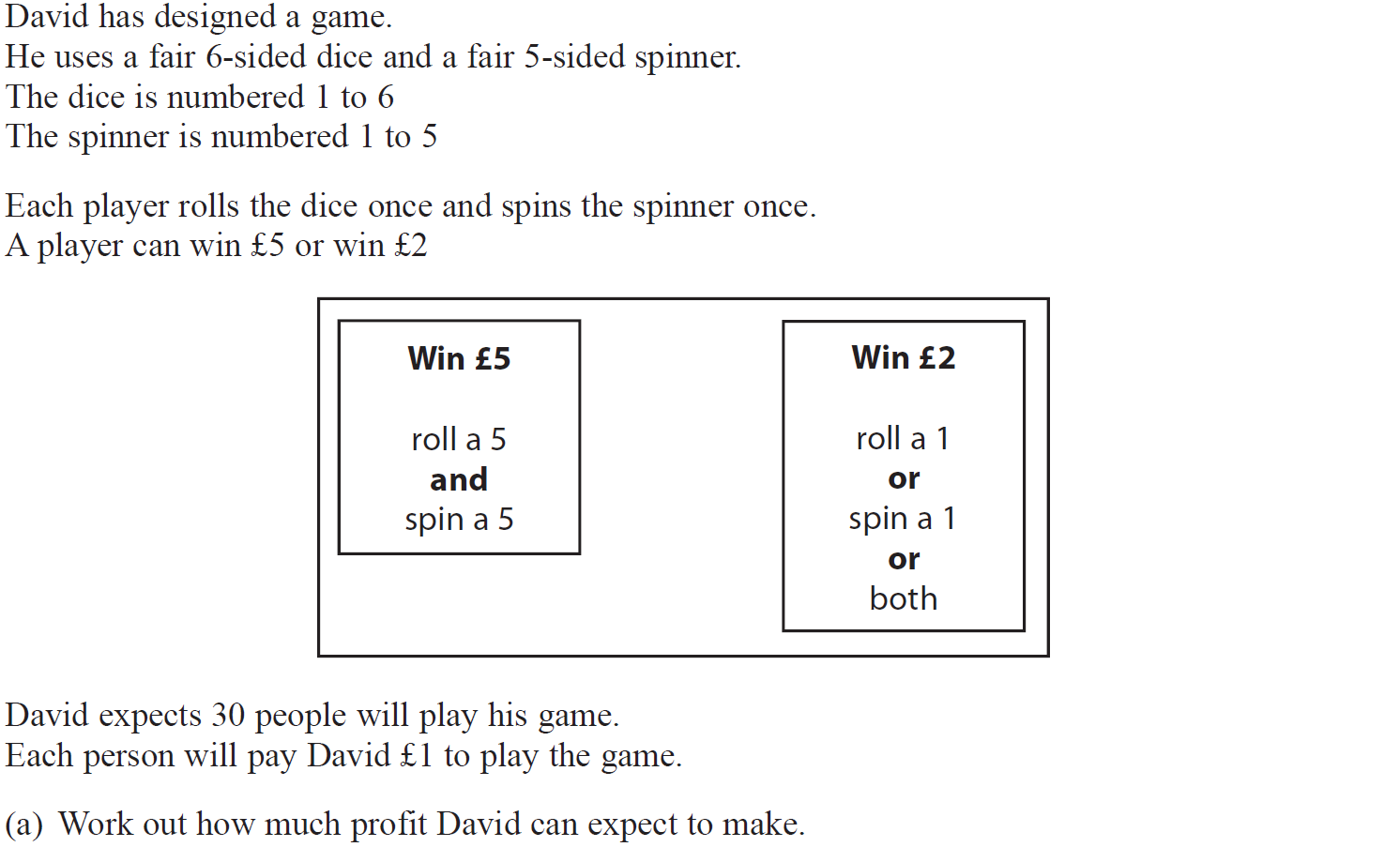 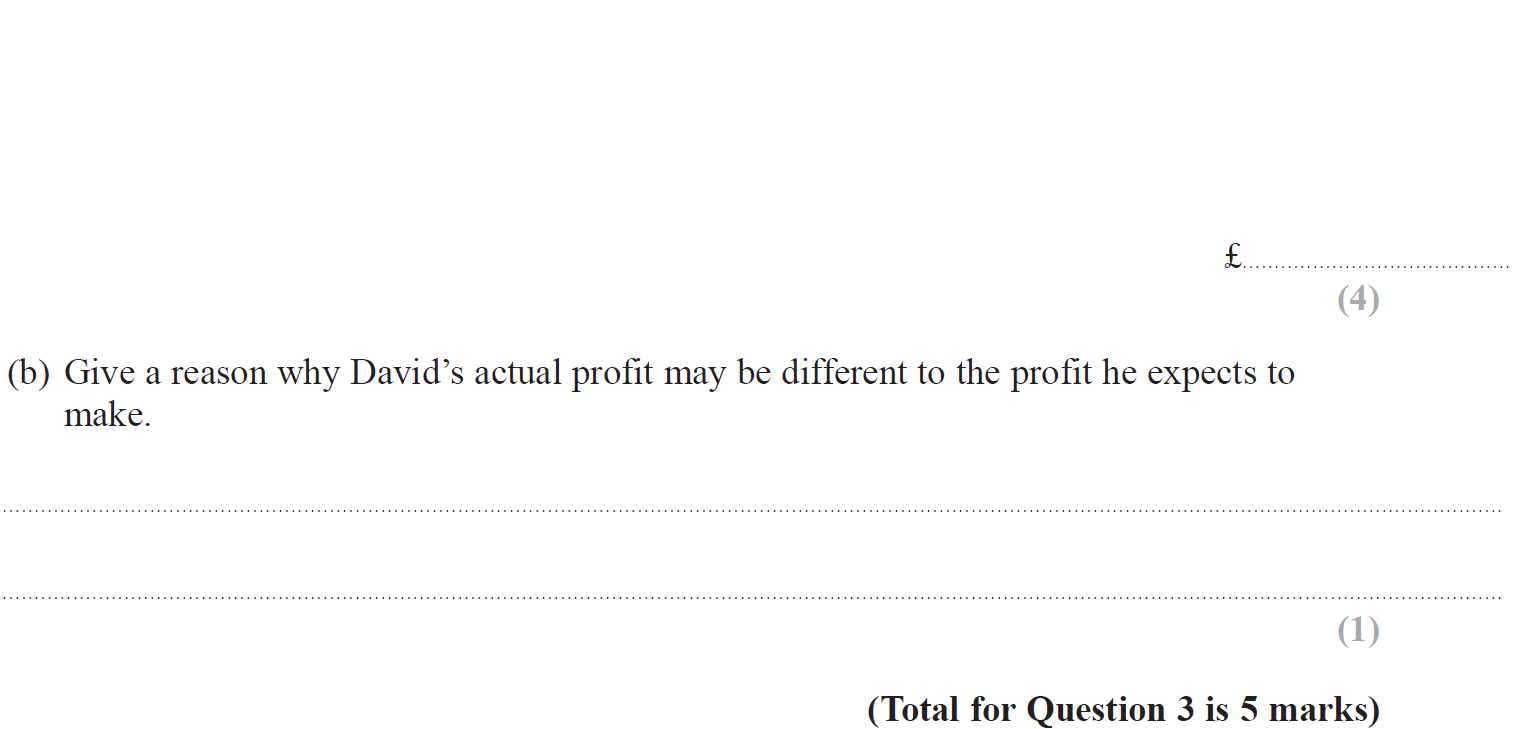 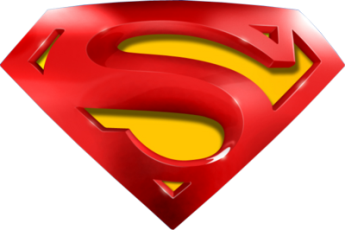 Specimen Set 2 1H Q3
Multiple Events
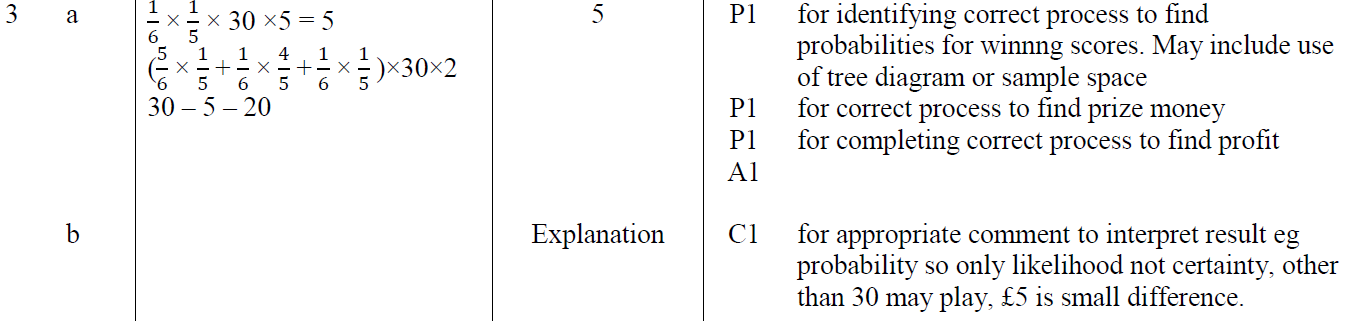 A
B
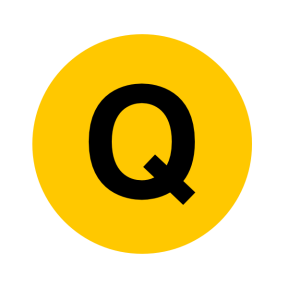 Specimen Set 2 1H Q16
Multiple Events
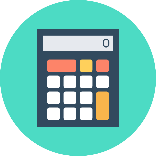 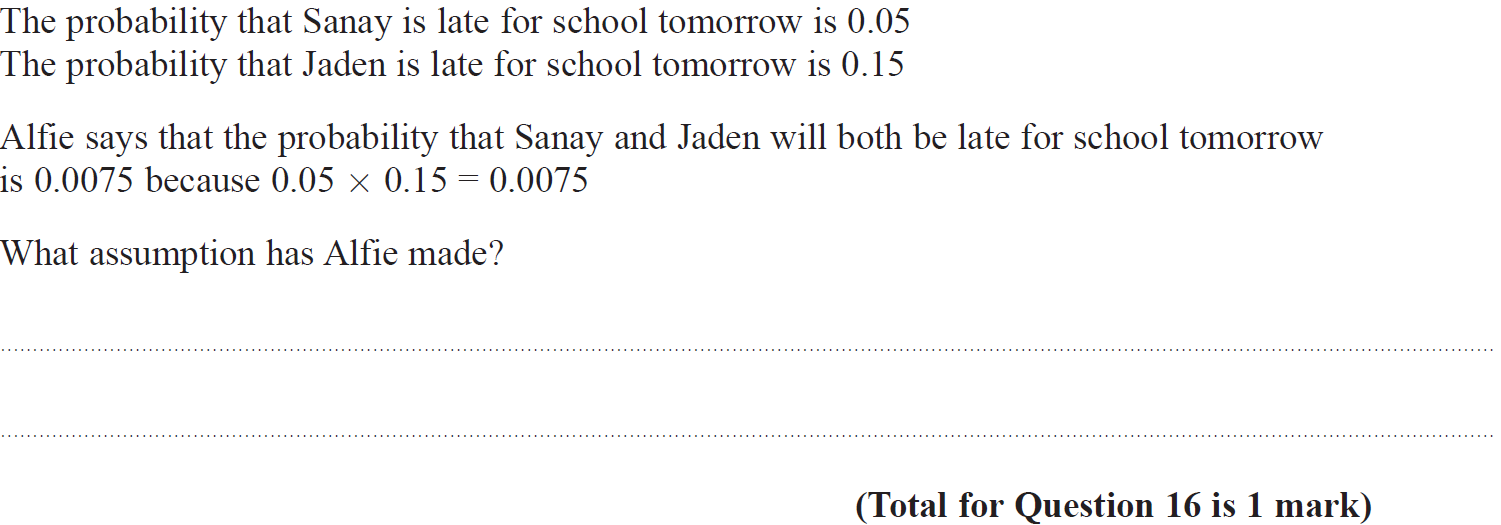 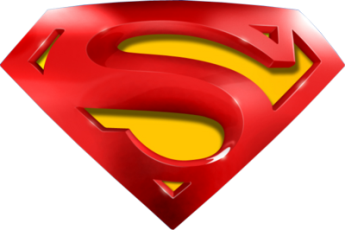 Specimen Set 2 1H Q16
Multiple Events
A
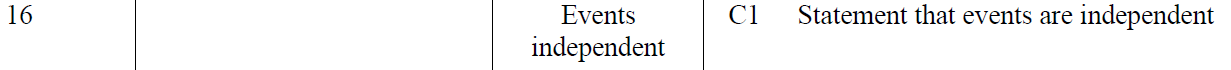 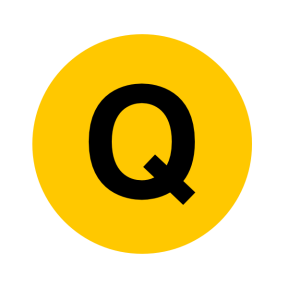 Specimen Set 2 3H Q22
Multiple Events
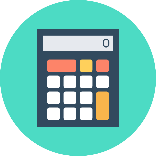 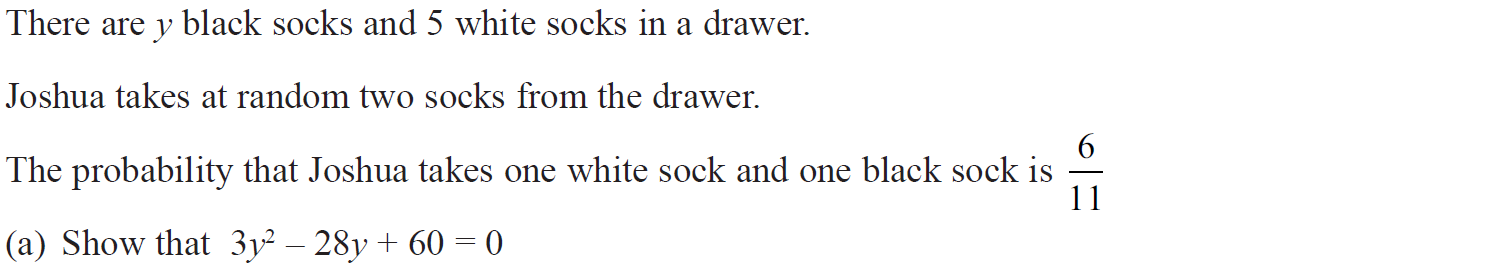 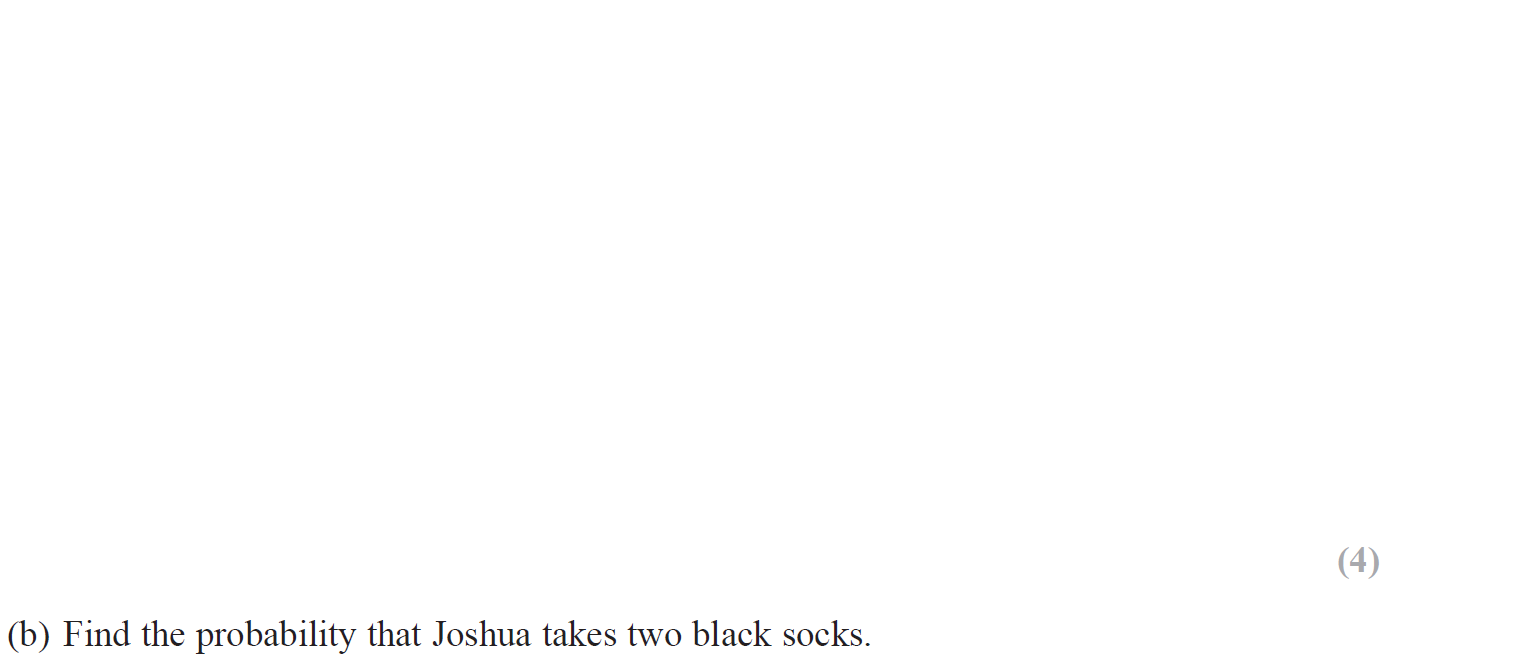 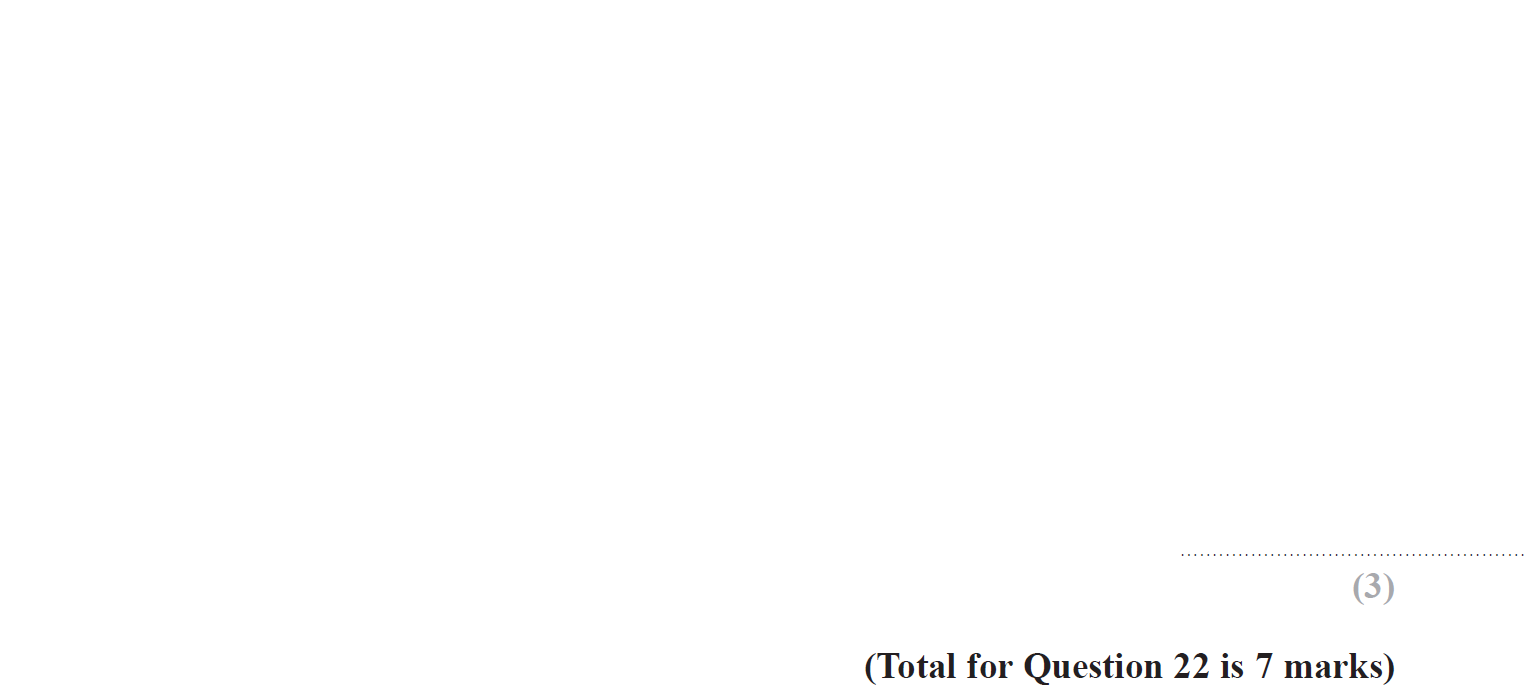 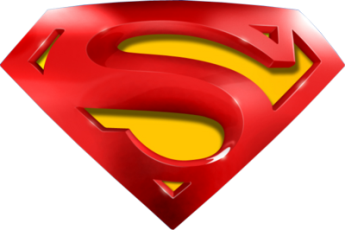 Specimen Set 2 3H Q22
Multiple Events
A
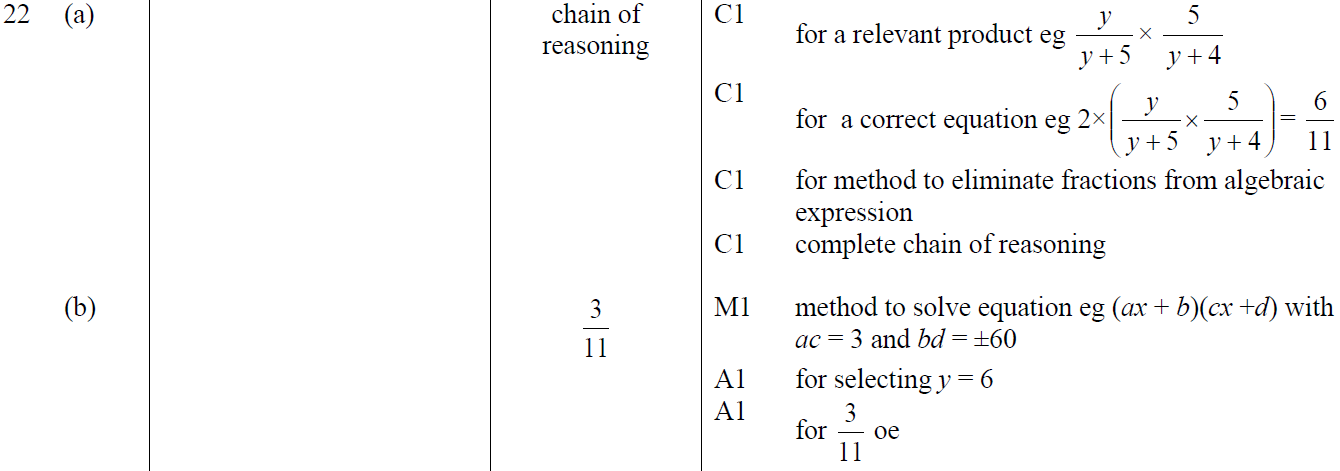 B
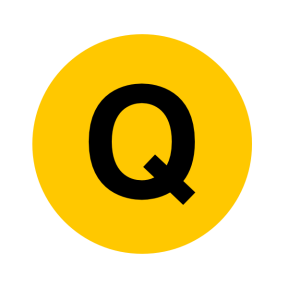 May 2017 1H Q17
Multiple Events
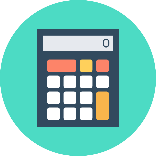 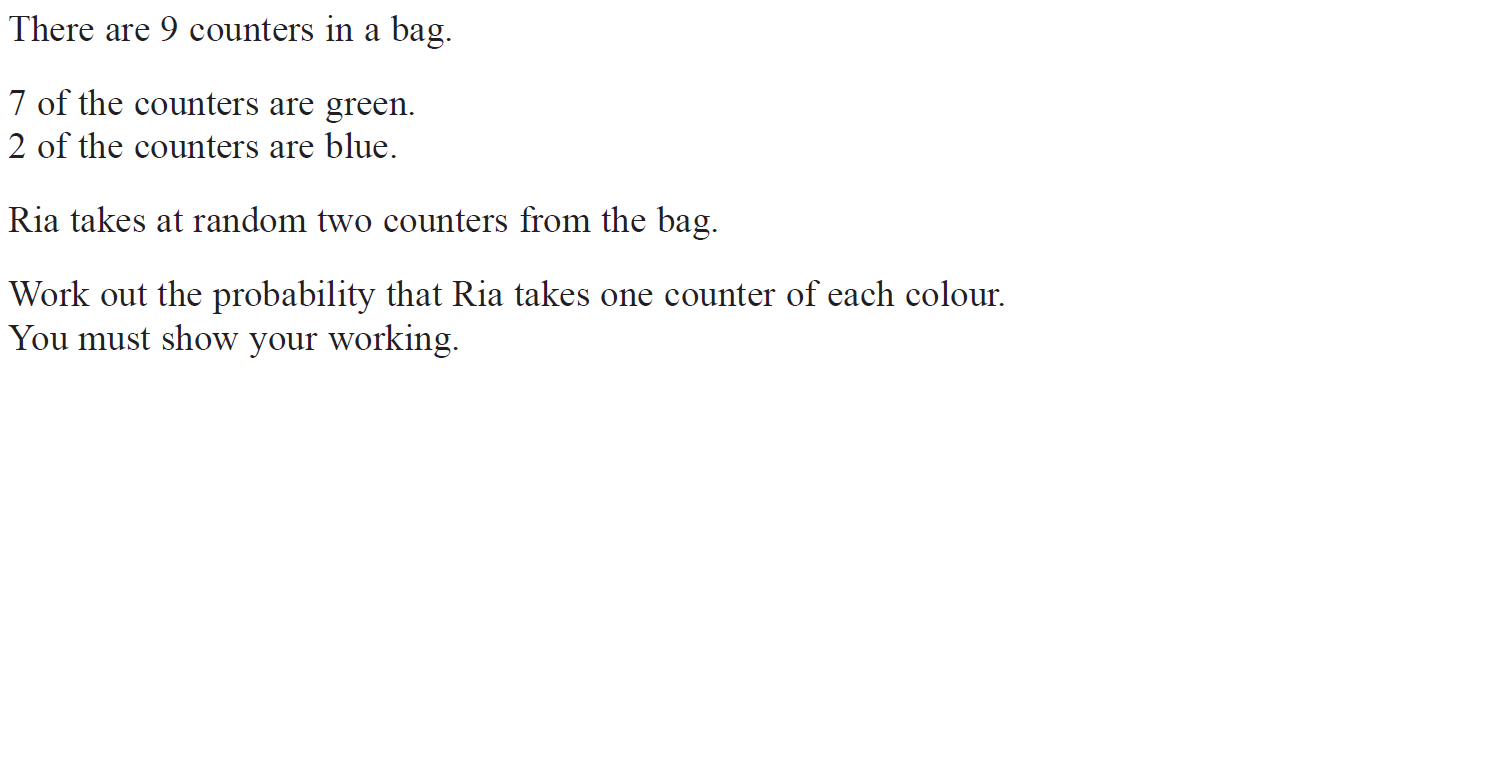 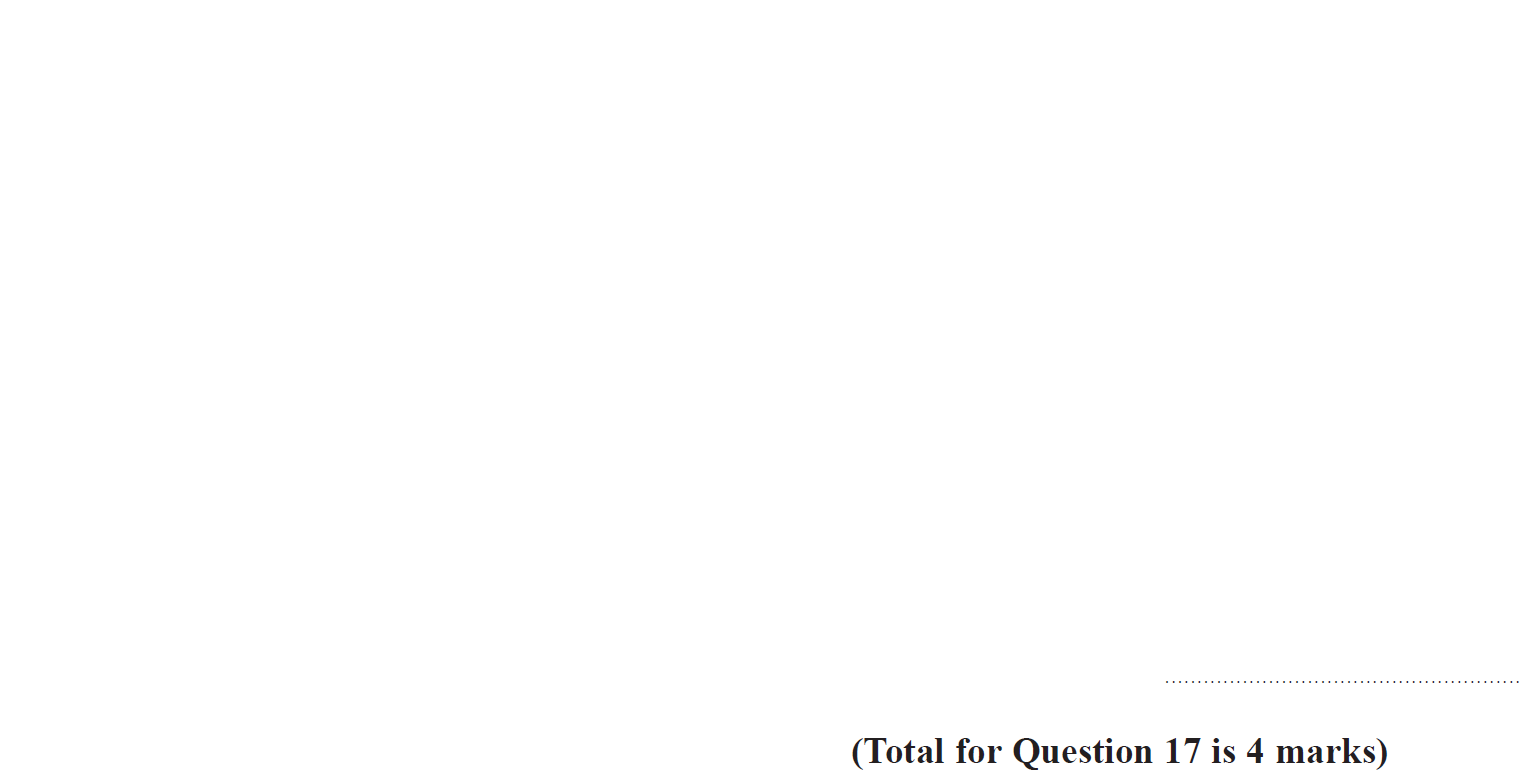 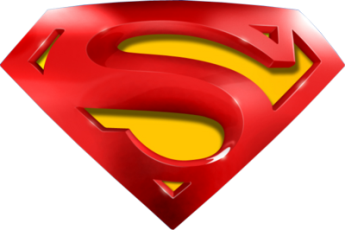 May 2017 1H Q17
Multiple Events
A
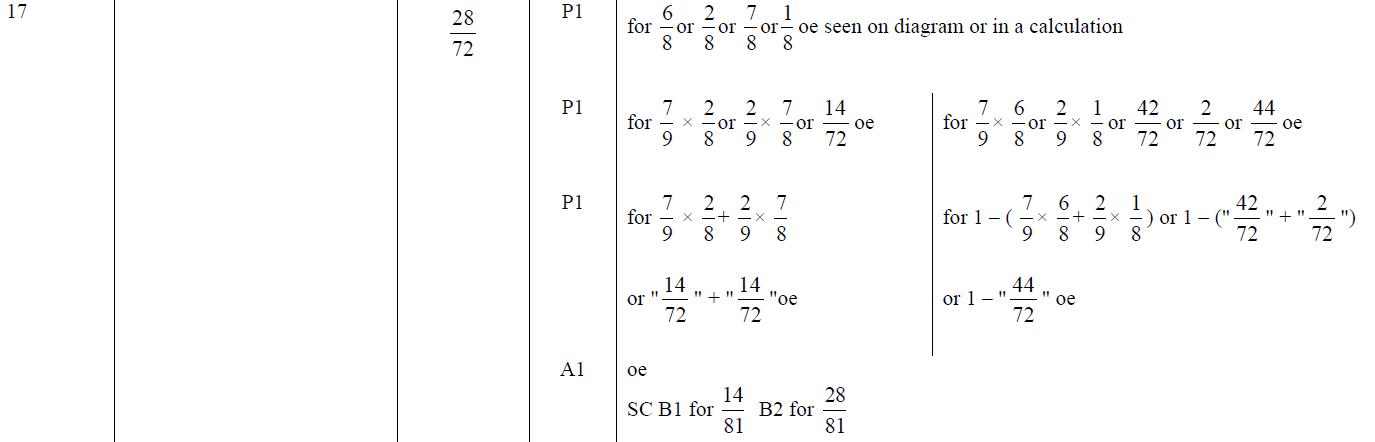 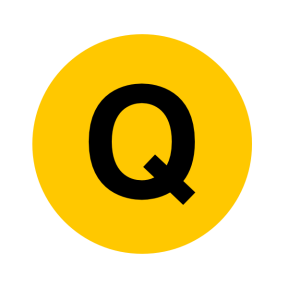 Nov 2017 2H Q21
Multiple Events
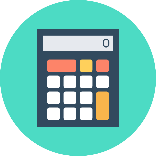 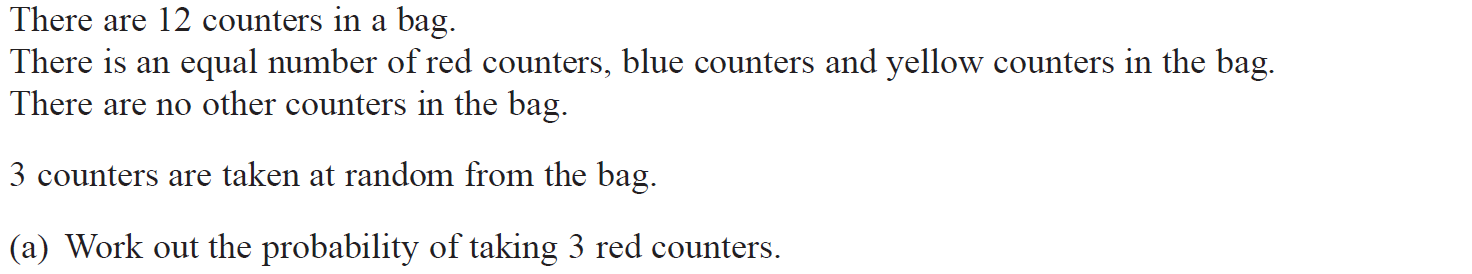 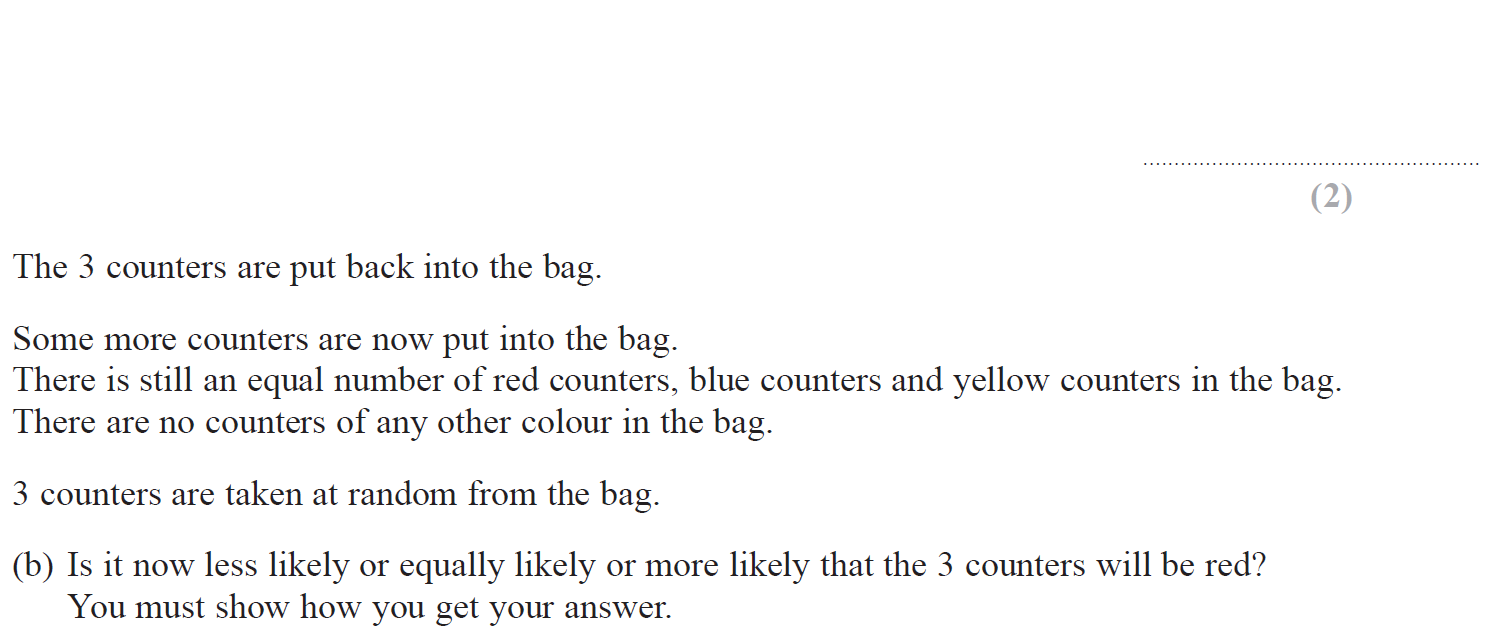 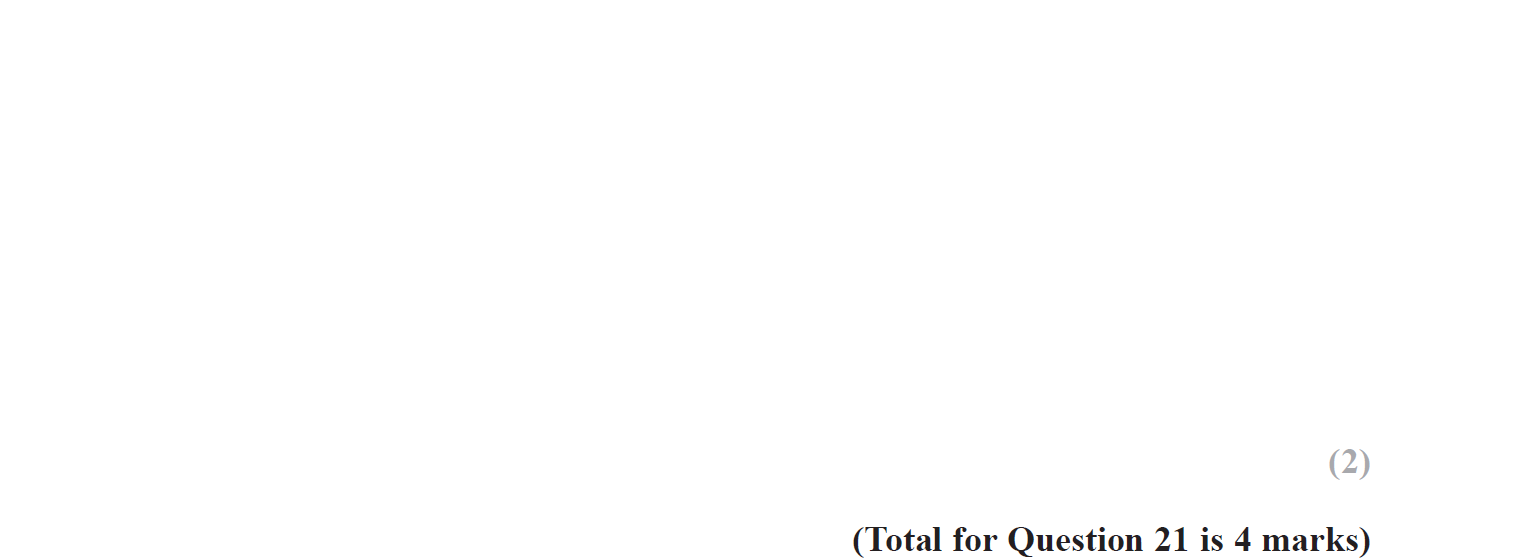 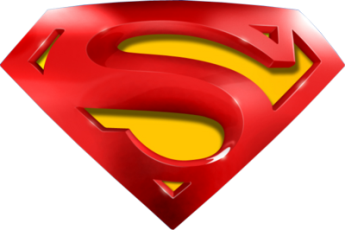 Nov 2017 2H Q21
Multiple Events
A
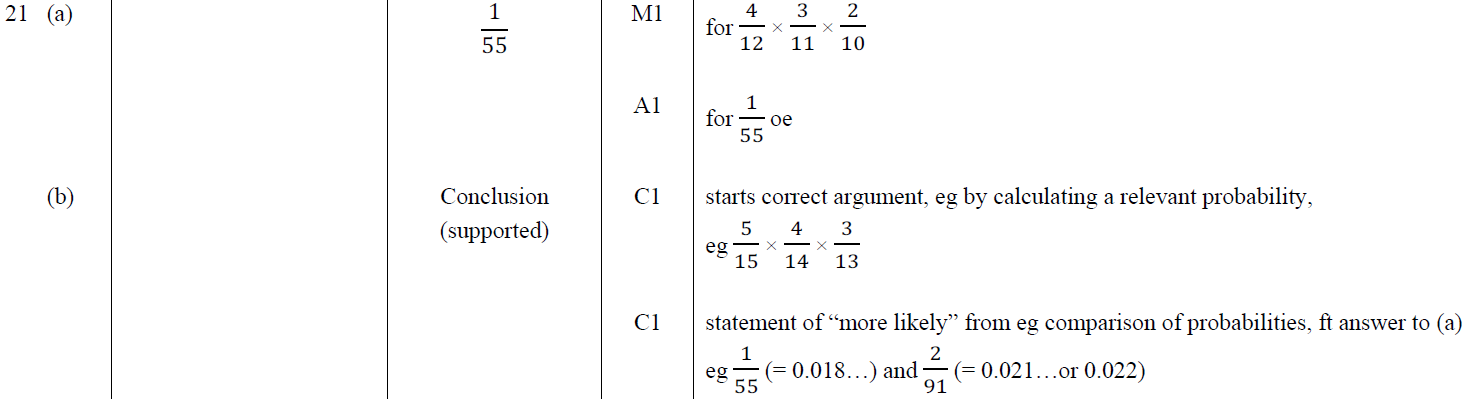 B
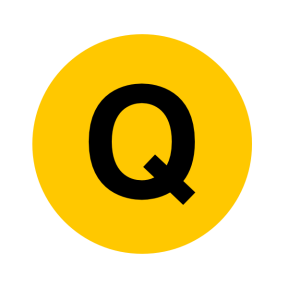 Nov 2017 3H Q8
Multiple Events
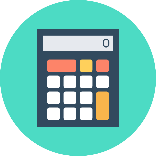 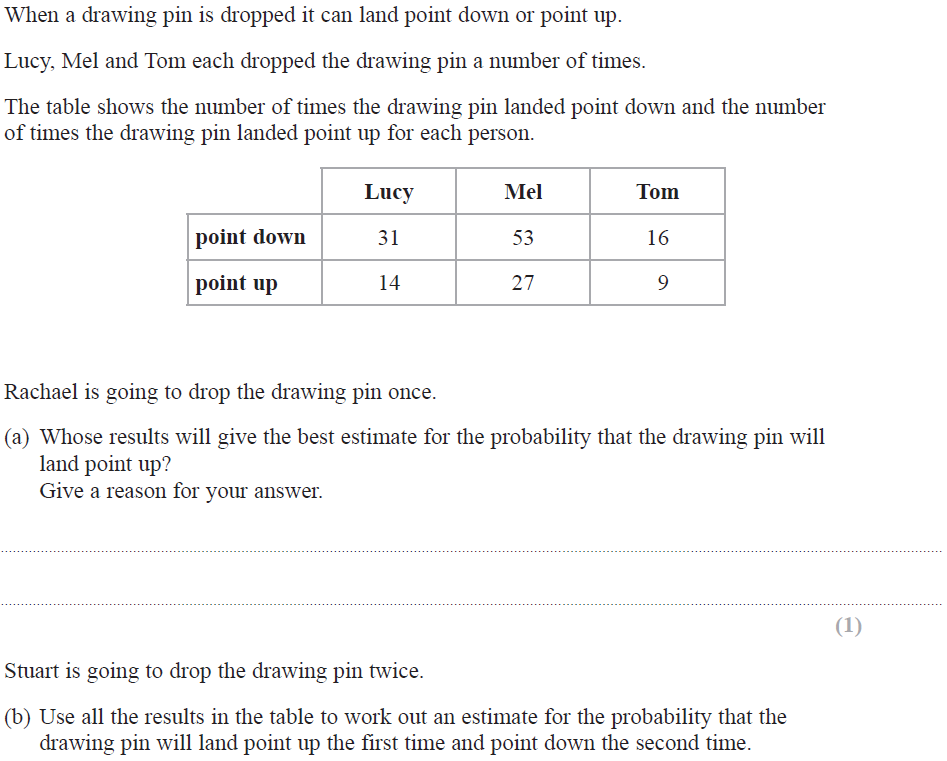 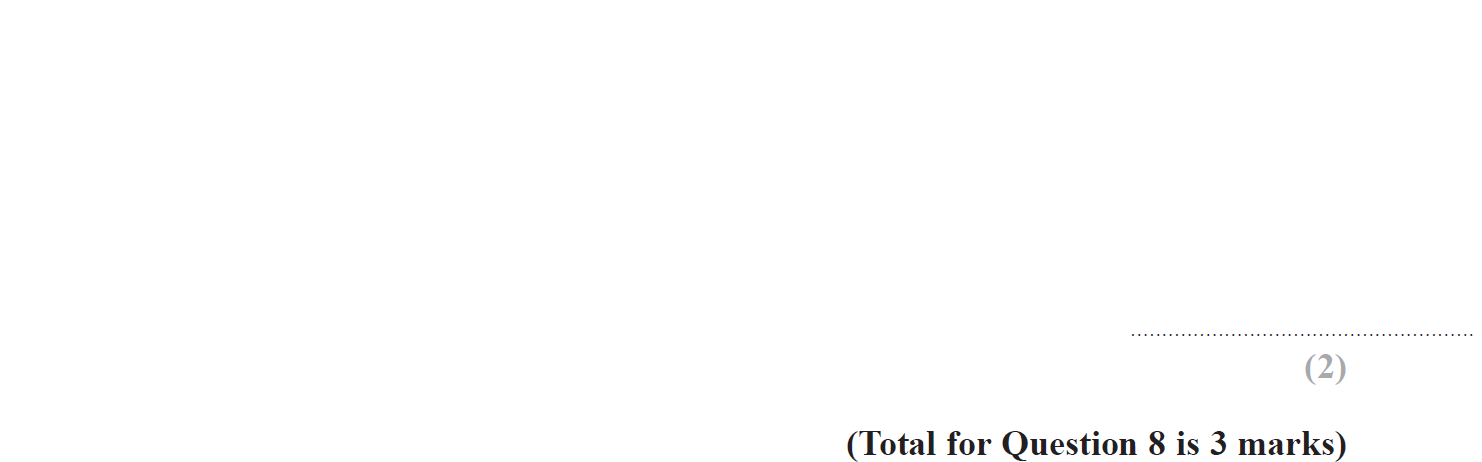 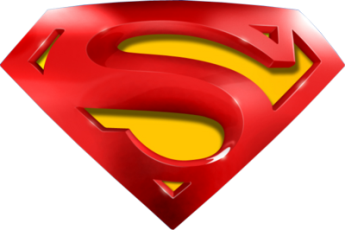 Nov 2017 3H Q8
Multiple Events
A
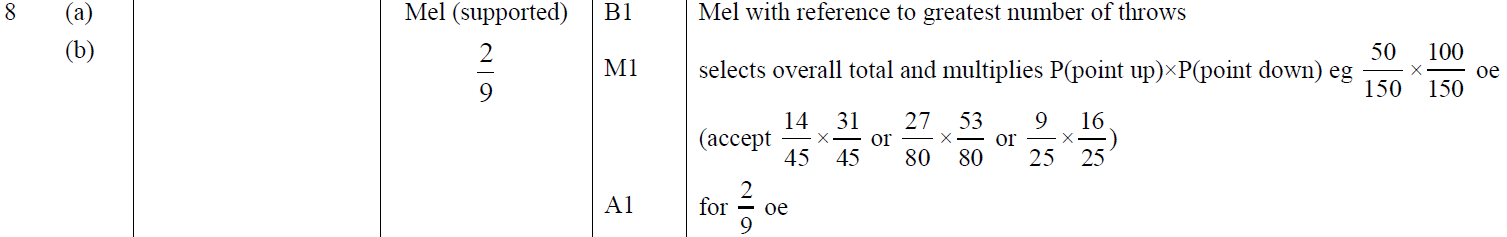 B
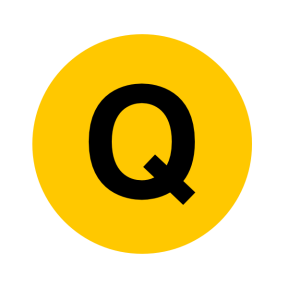 Nov 2018 1H Q22
Multiple Events
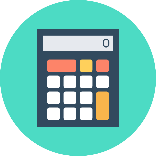 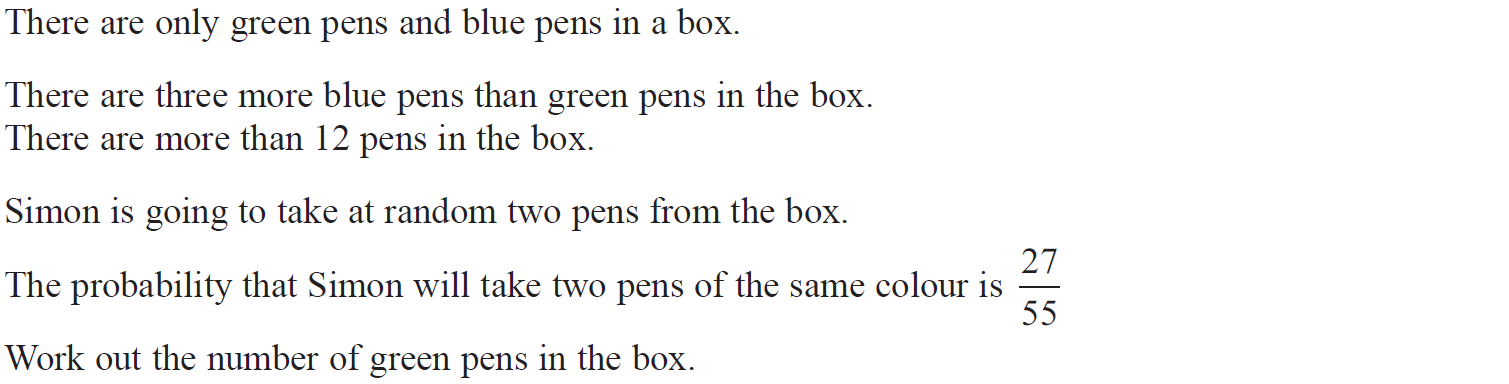 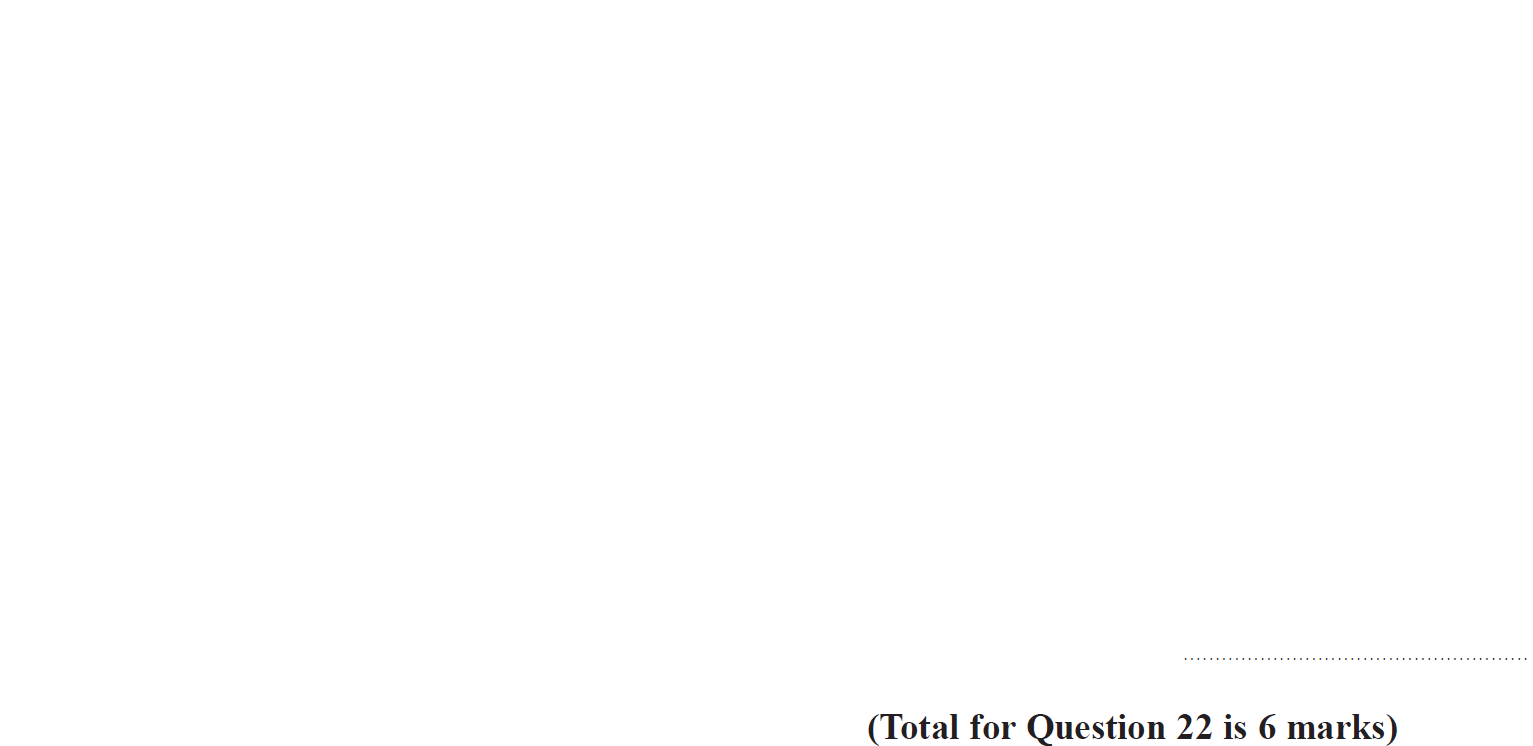 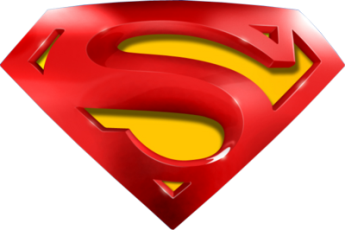 Nov 2018 1H Q22
Multiple Events
A
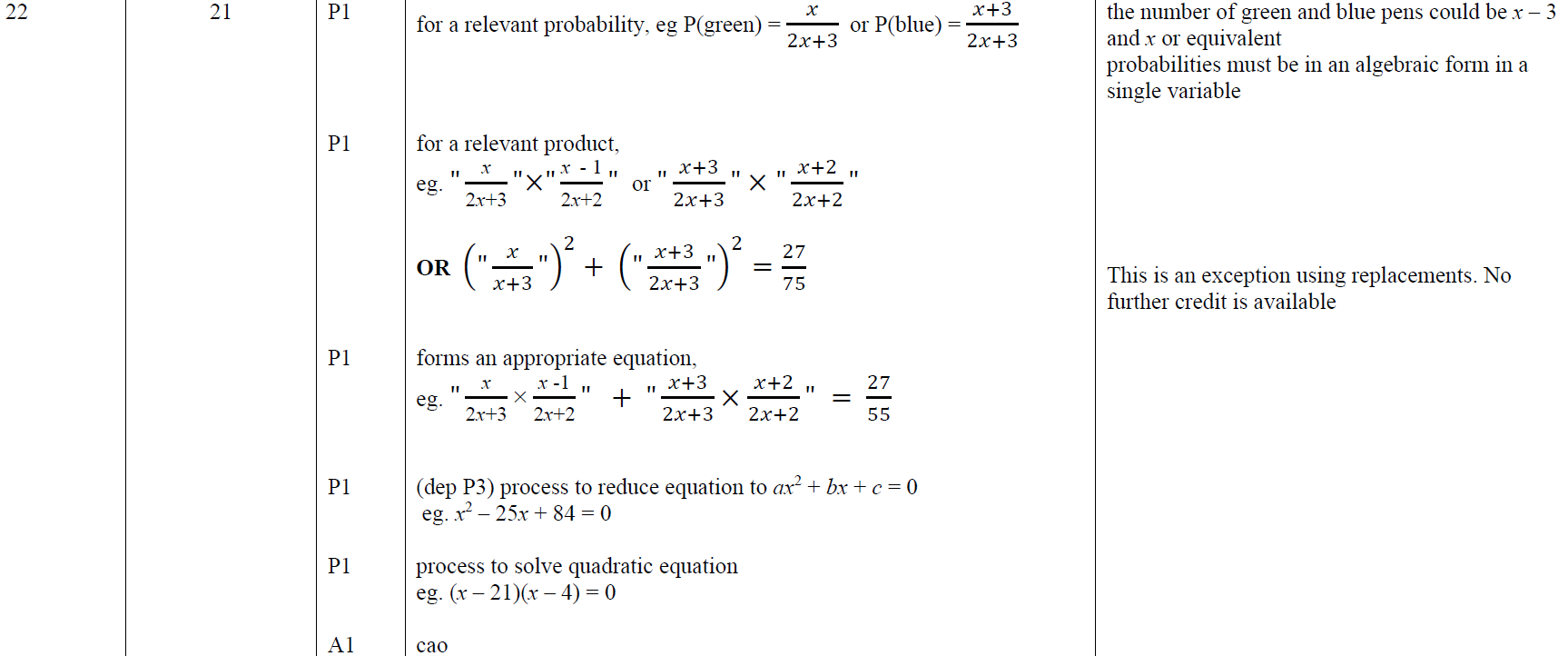 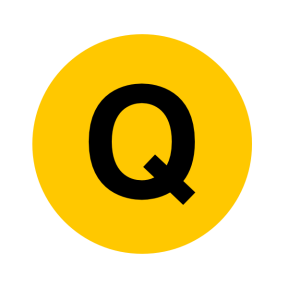 Nov 2018 2H Q16
Multiple Events
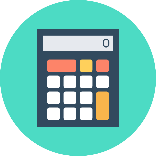 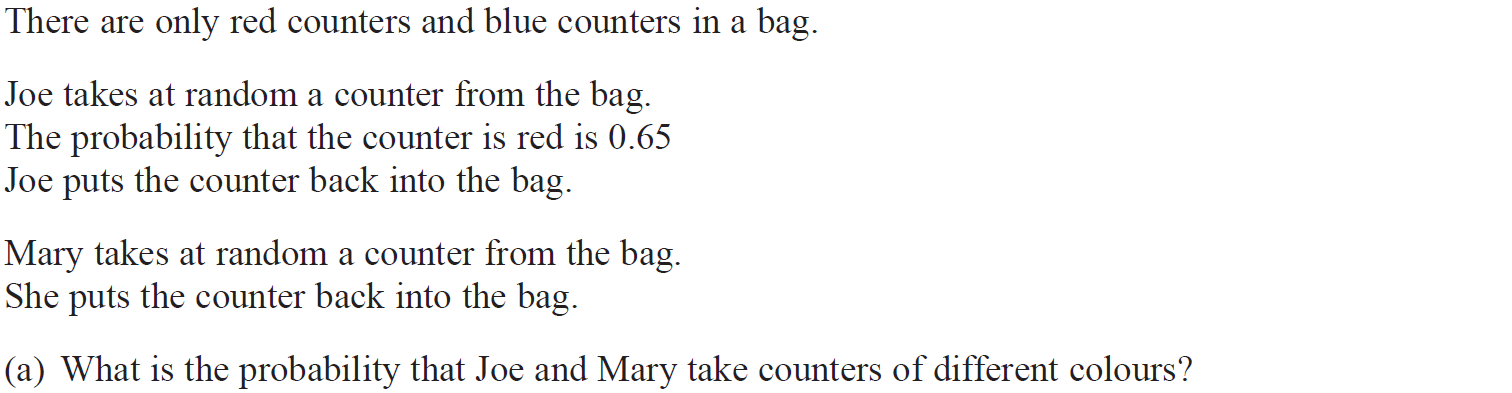 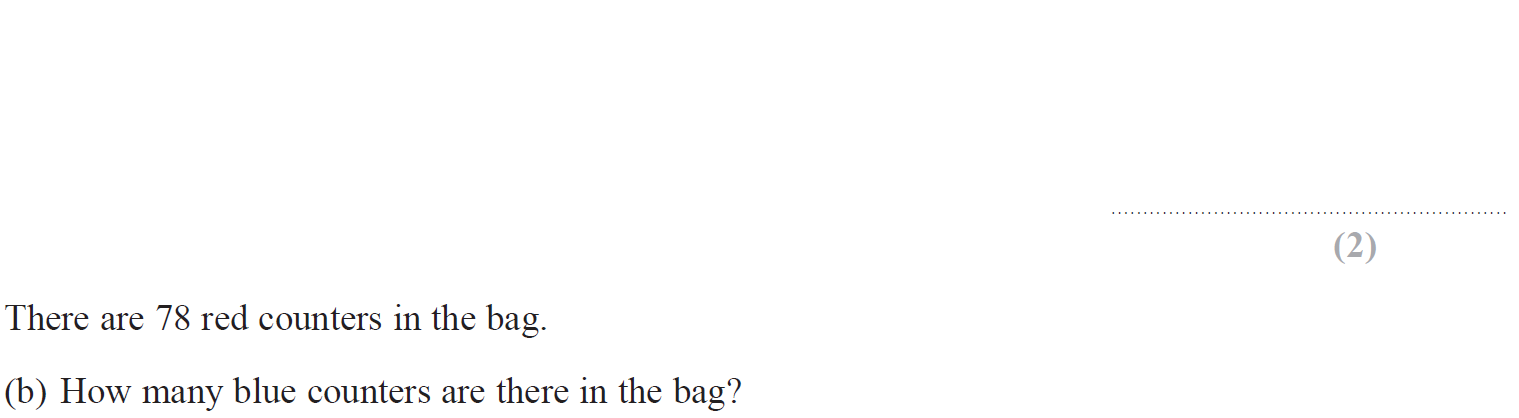 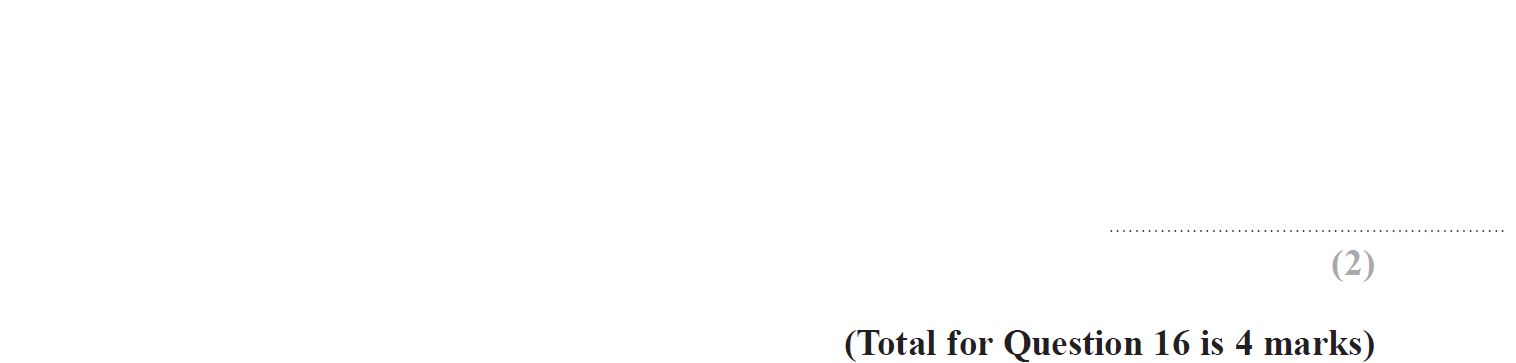 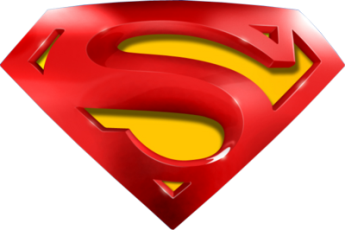 Nov 2018 2H Q16
Multiple Events
A
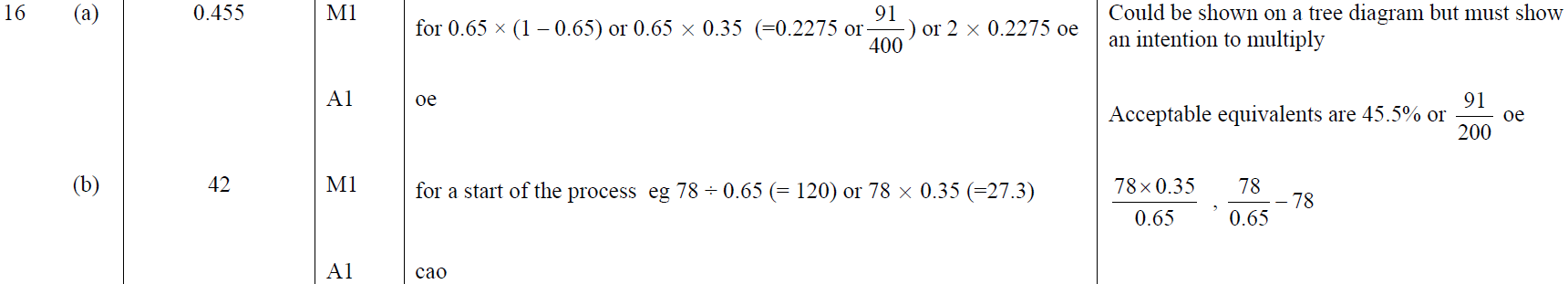 B
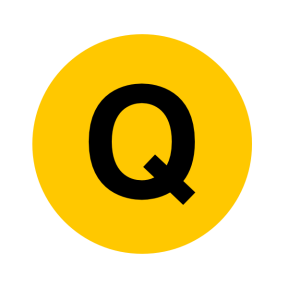 SAM 3H Q22
Multiple Events
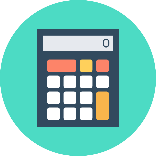 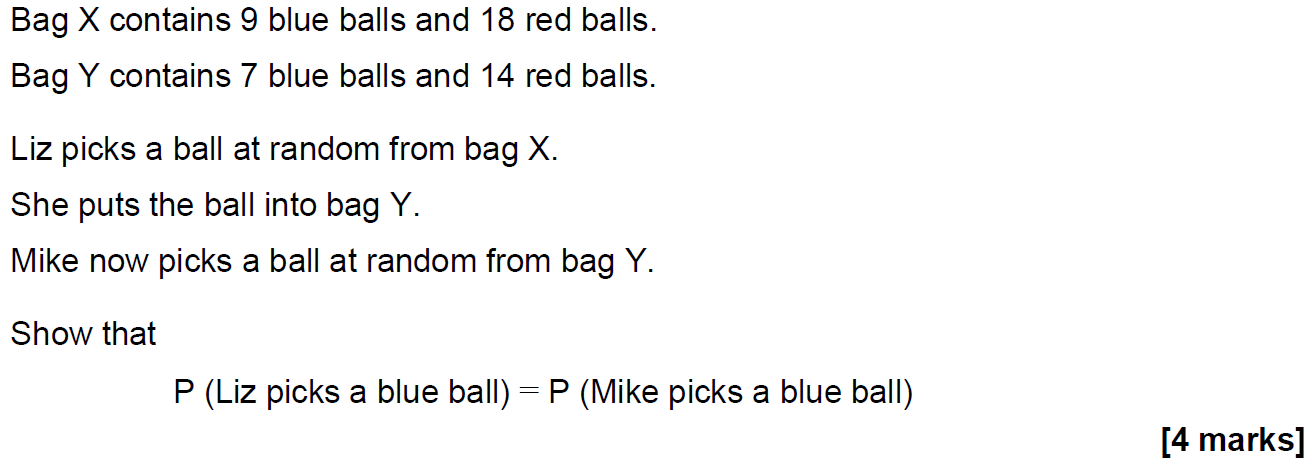 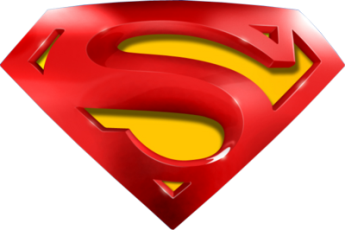 SAM 3H Q22
Multiple Events
A
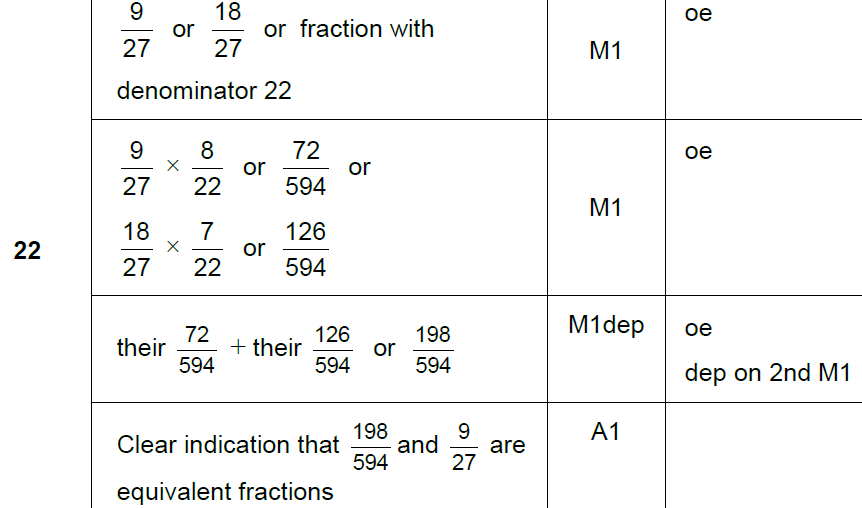 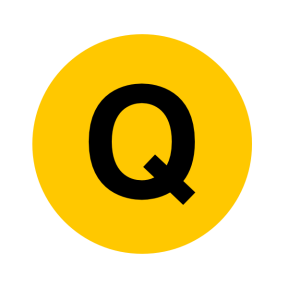 Nov 2017 1H Q27
Multiple Events
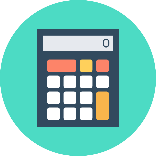 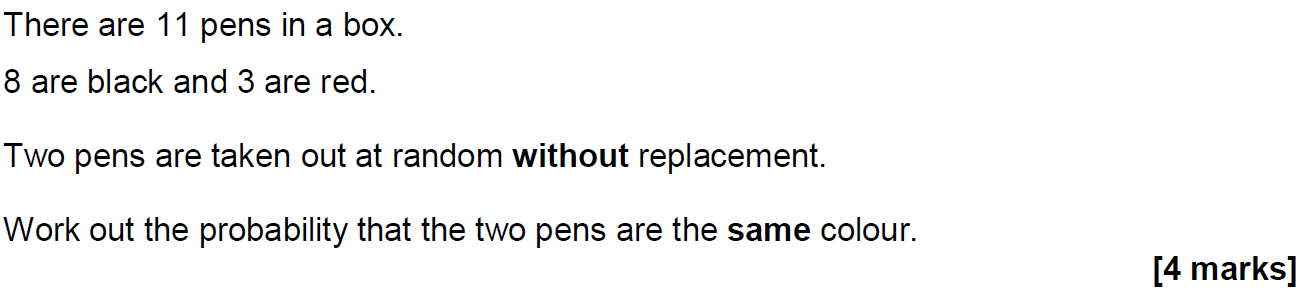 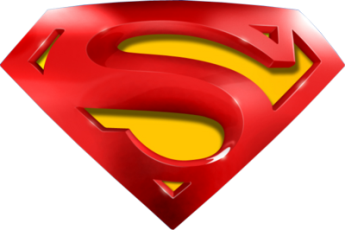 Nov 2017 1H Q27
Multiple Events
A
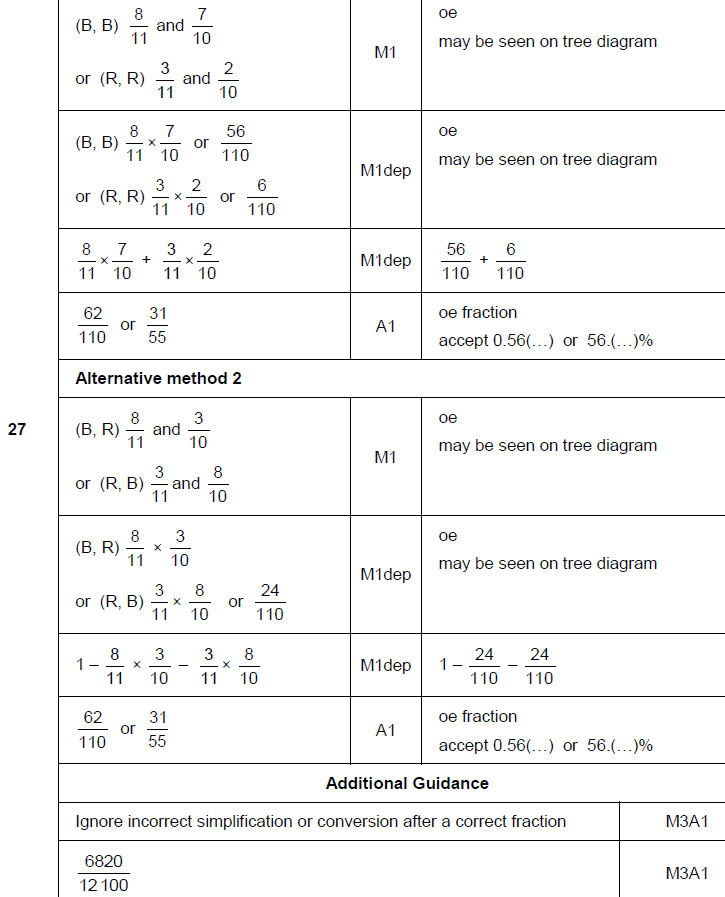 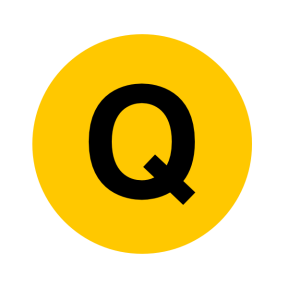 June 2018 3H Q27
Multiple Events
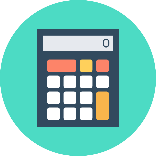 A bag contains 30 discs. 
10 are red and 20 are blue. 

	One disc is taken out at random and replaced by two of the other colour. 
	Another disc is then taken out at random and replaced by two of the other 	colour. 
	Another disc is then taken out at random. 

Work out the probability that all three discs taken out are red. 
[3 marks]
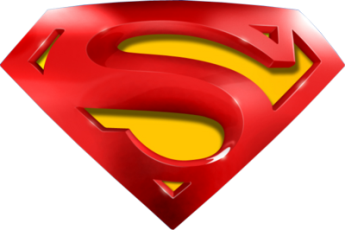 June 2018 3H Q27
Multiple Events
A
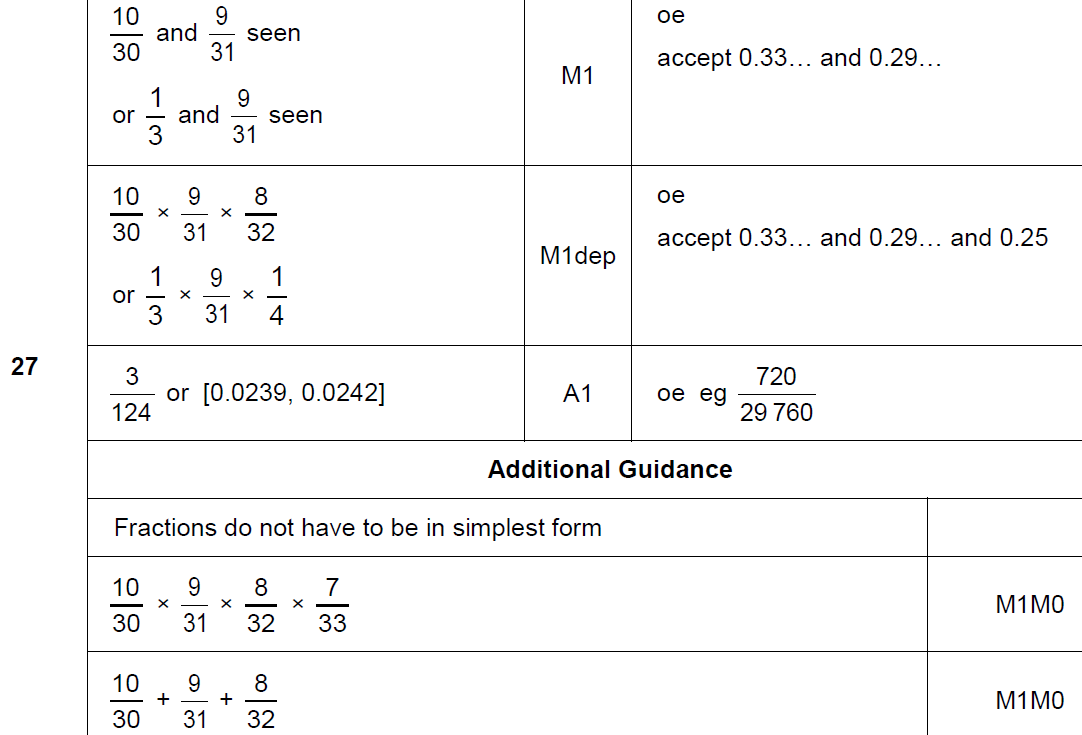 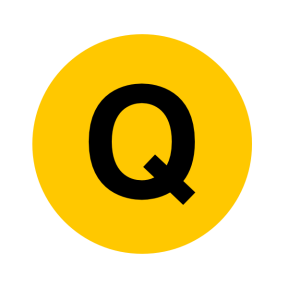 Nov 2018 2H Q18
Multiple Events
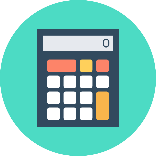 A bag contains 20 discs. 
10 are red, 7 are blue and 3 are green.
(a) 	Marnie takes a disc at random before putting it back in the bag. 
	Nick then takes a disc at random before putting it back in the bag. 
	Olly then takes a disc at random. 

	Work out the probability that they all take a red disc. 
[2 marks]
(b) 	All 20 discs are in the bag. 

		Reggie takes three discs at random, one after the other. 
		After he takes a disc he does not put it back in the bag. 

	Reggie’s first disc is blue. 

	Work out the probability that all three discs are different colours. 
[3 marks]
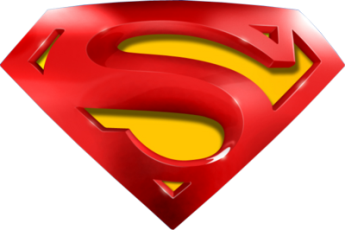 Nov 2018 2H Q18
Multiple Events
A
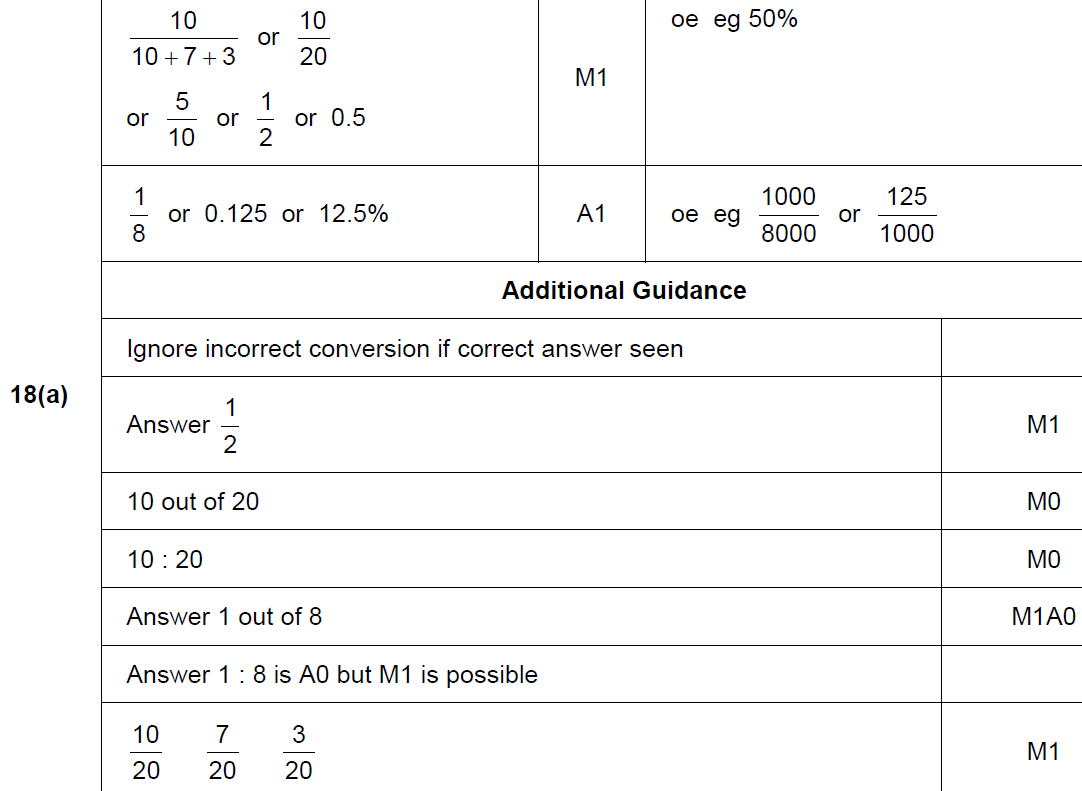 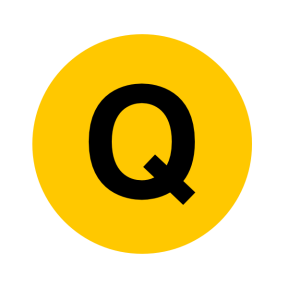 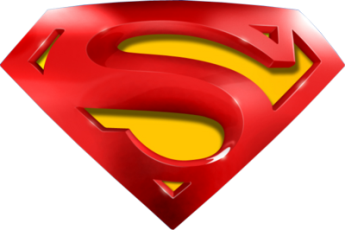 Nov 2018 2H Q18
Multiple Events
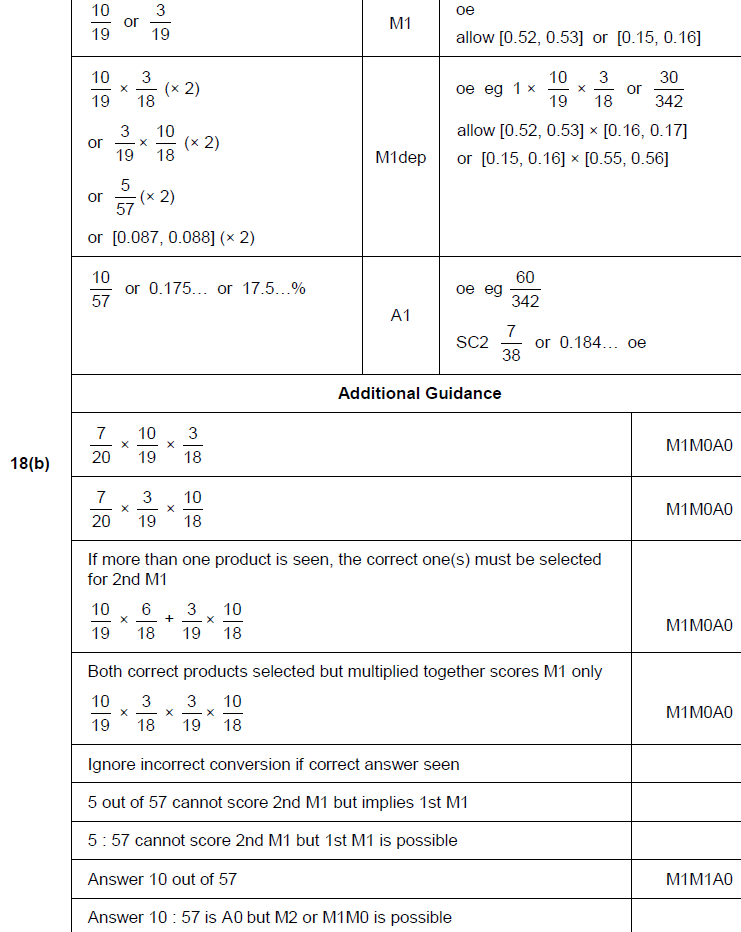 B
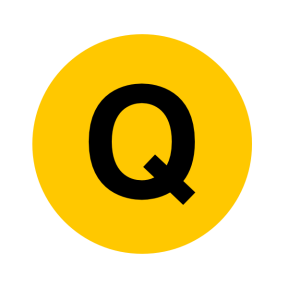 Nov 2018 3H Q16
Multiple Events
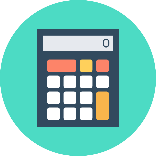 In a running club there are 50 females and 80 males. 

	If a female is chosen at random, the probability she has blue eyes is 0.38 
	If a male is chosen at random, the probability he has blue eyes is 0.6 

One person is chosen at random. 

Show that the probability the person has blue eyes is more than 0.5 
[4 marks]
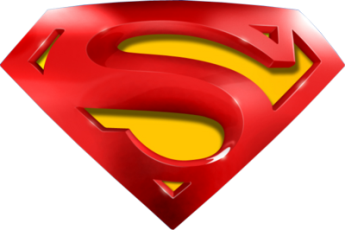 Nov 2018 3H Q16
Multiple Events
A
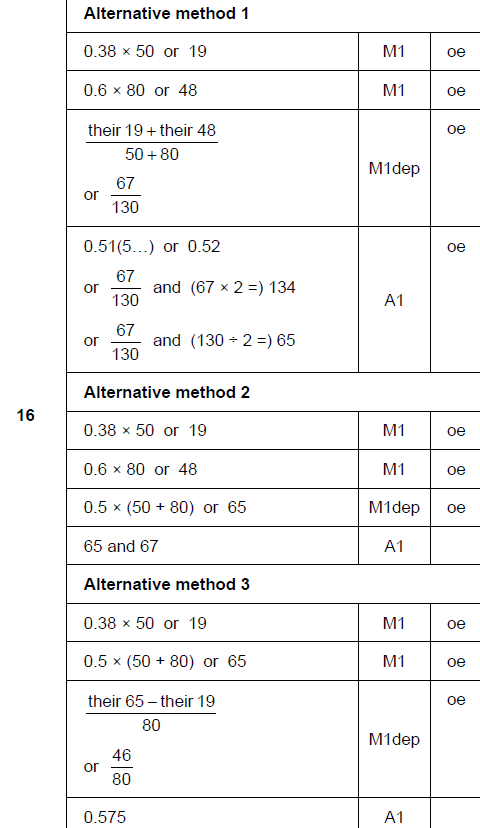 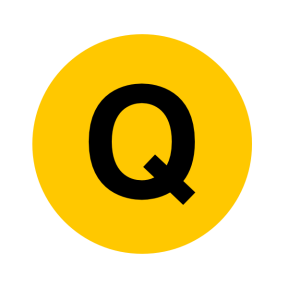 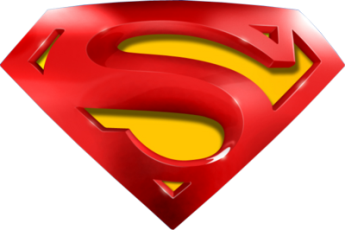 Nov 2018 3H Q16
Multiple Events
A Alternative 3 & 4
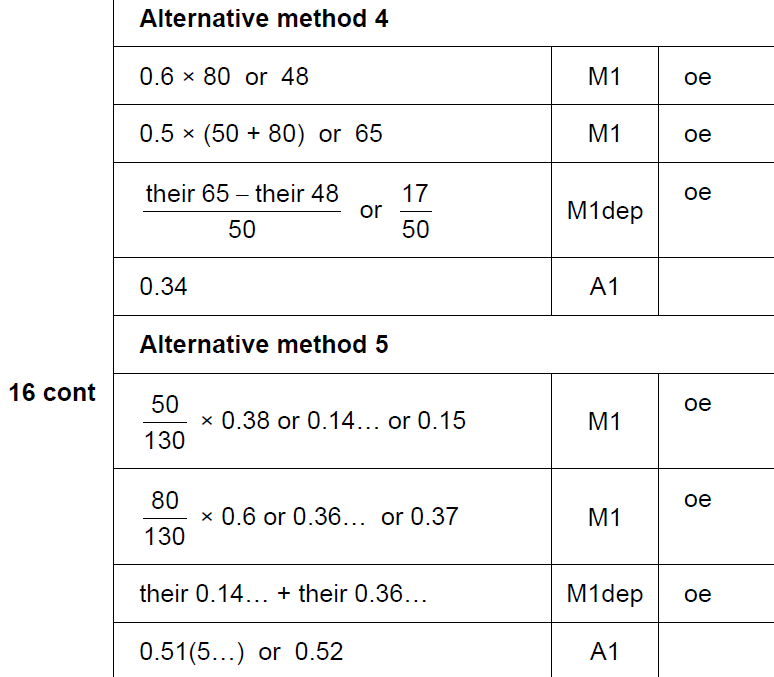 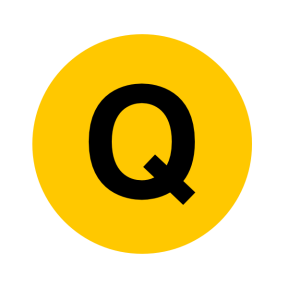 SAM 2H Q3
Multiple Events
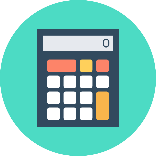 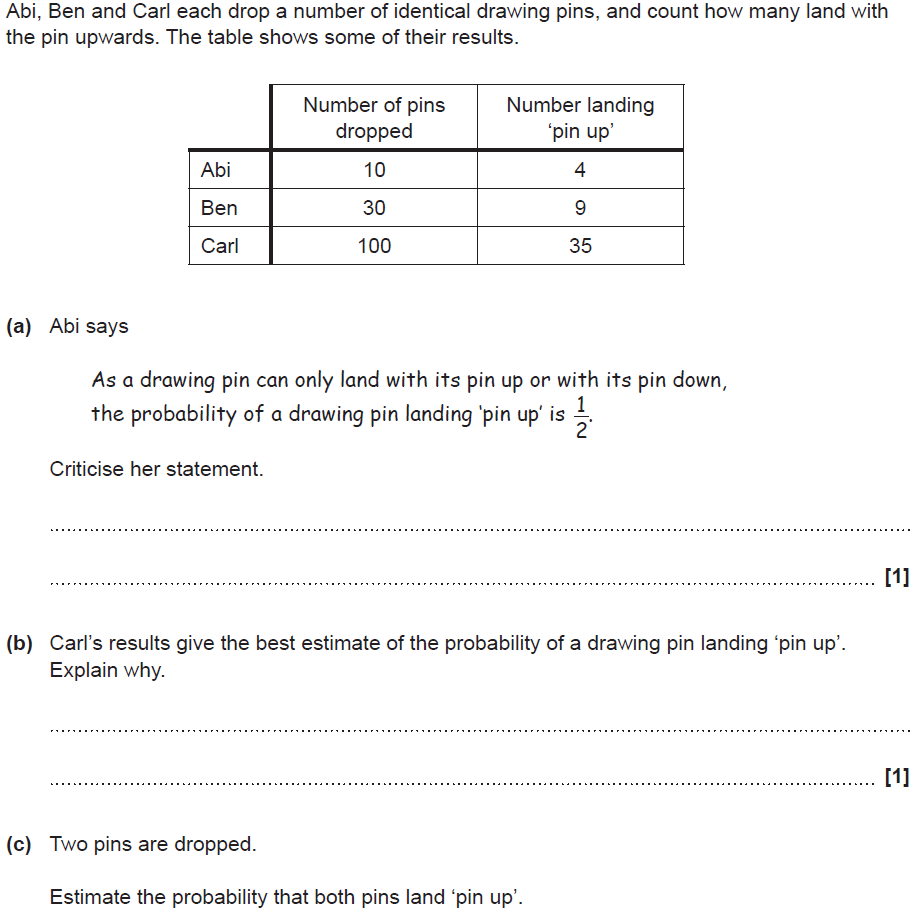 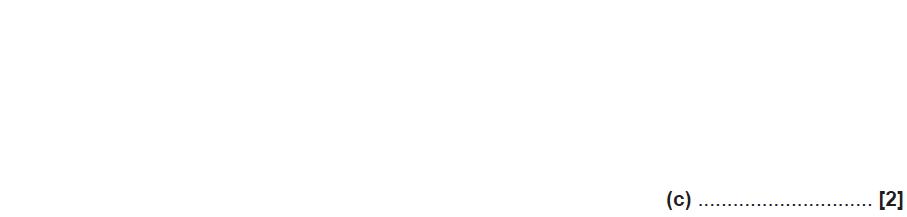 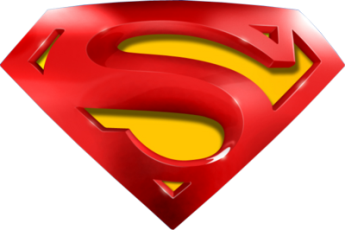 SAM 2H Q3
Multiple Events
A
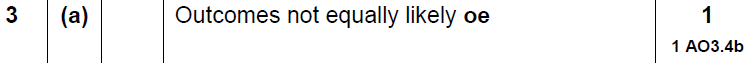 B
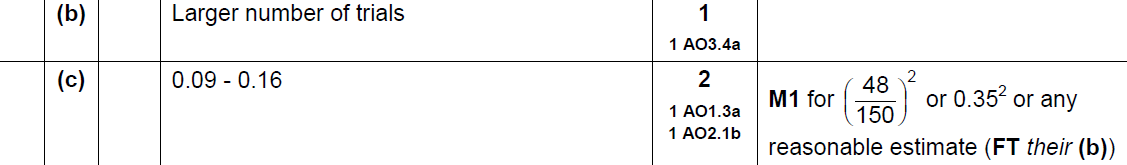 C
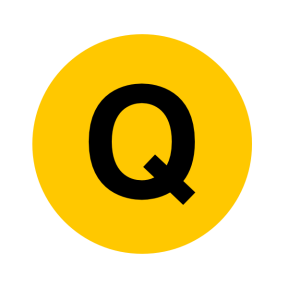 Practice 1H Q6
Multiple Events
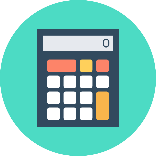 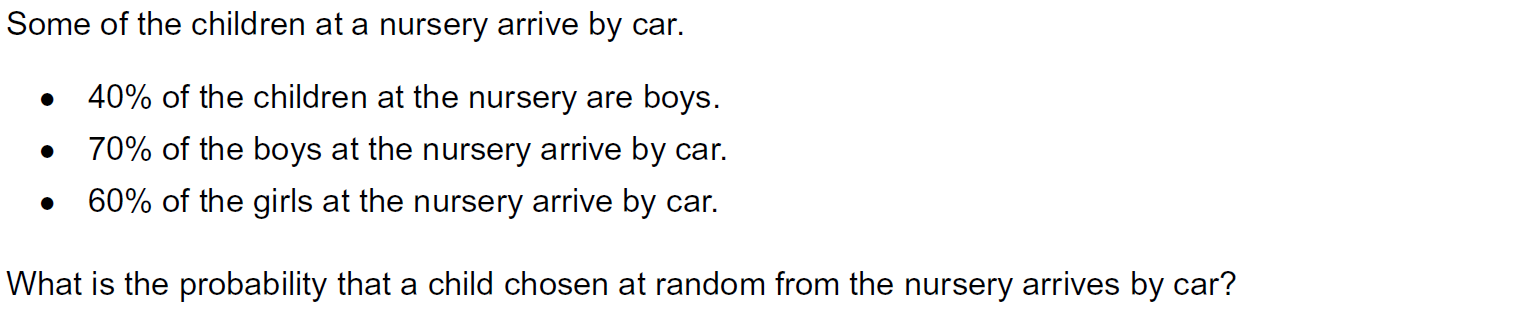 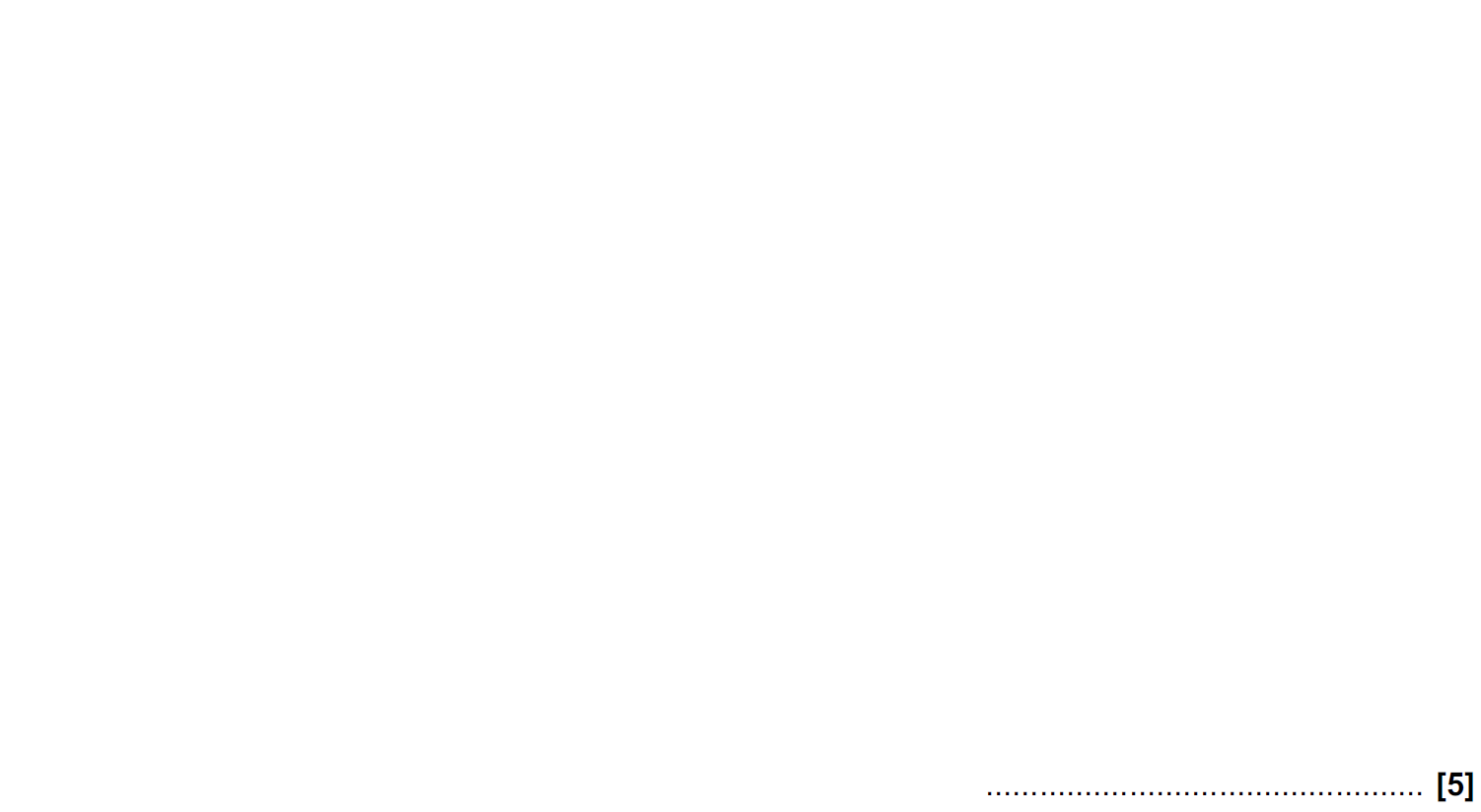 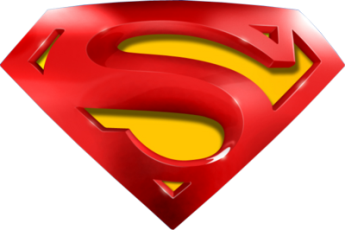 Practice 1H Q6
Multiple Events
A
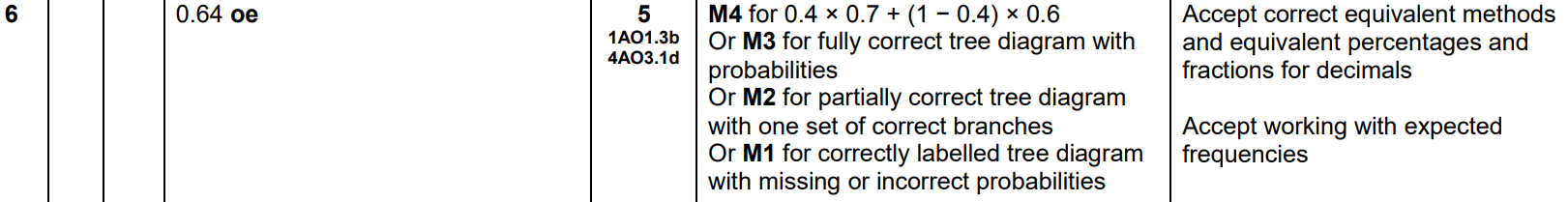 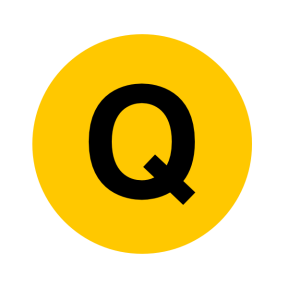 Practice 2H Q8
Multiple Events
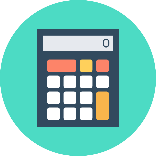 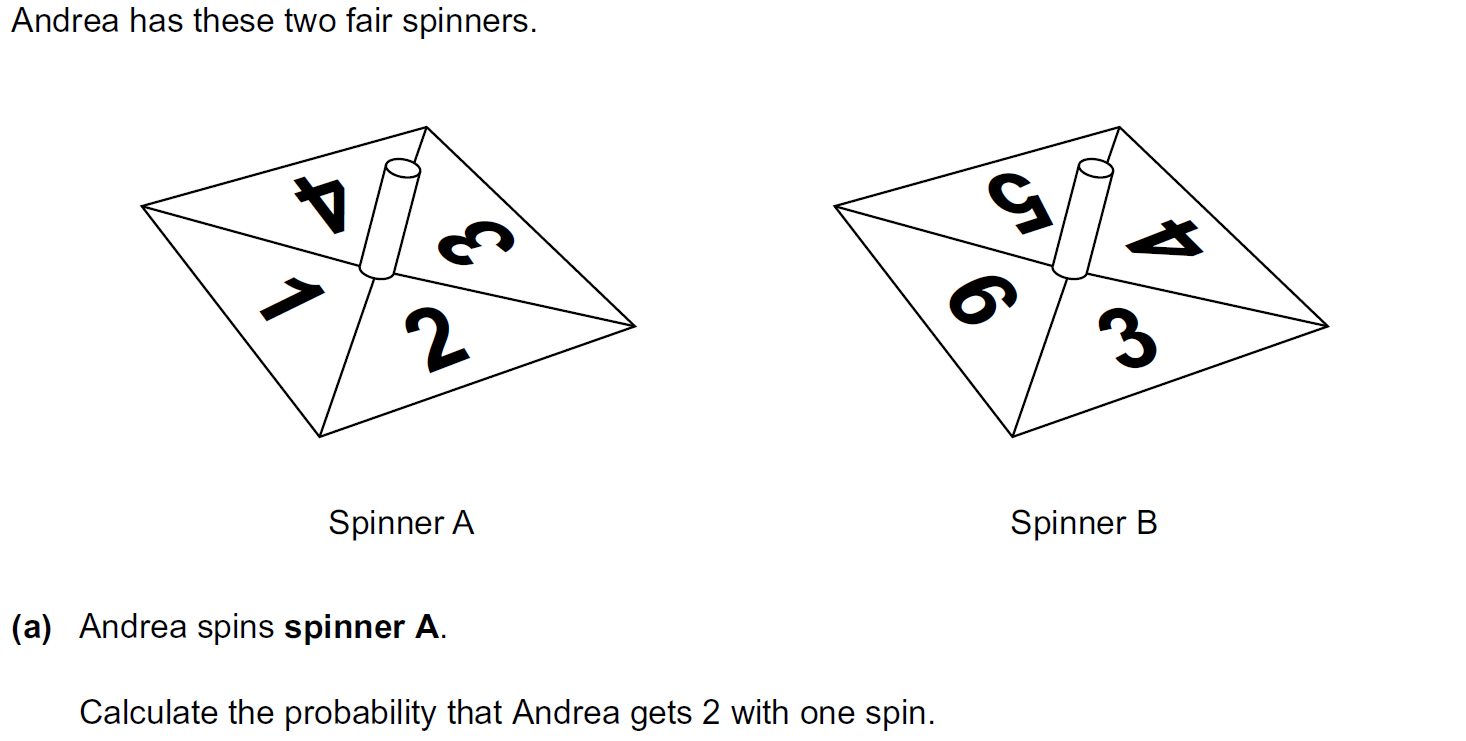 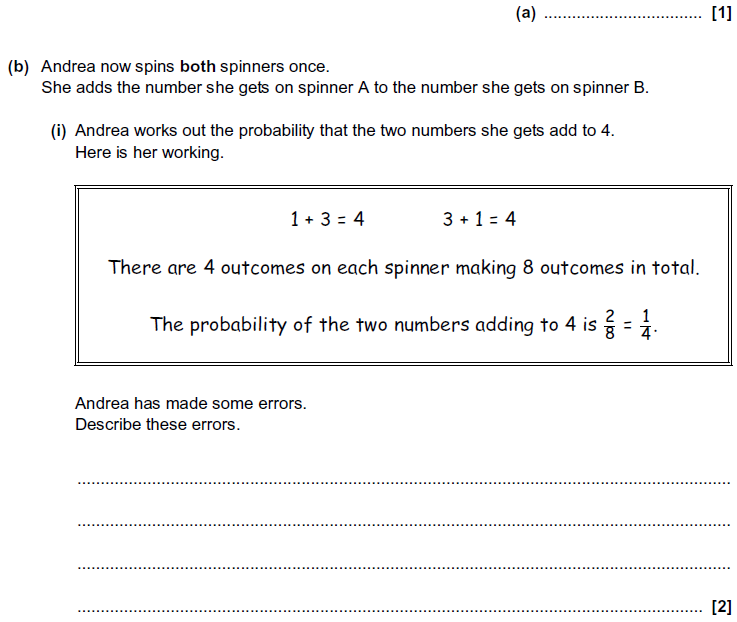 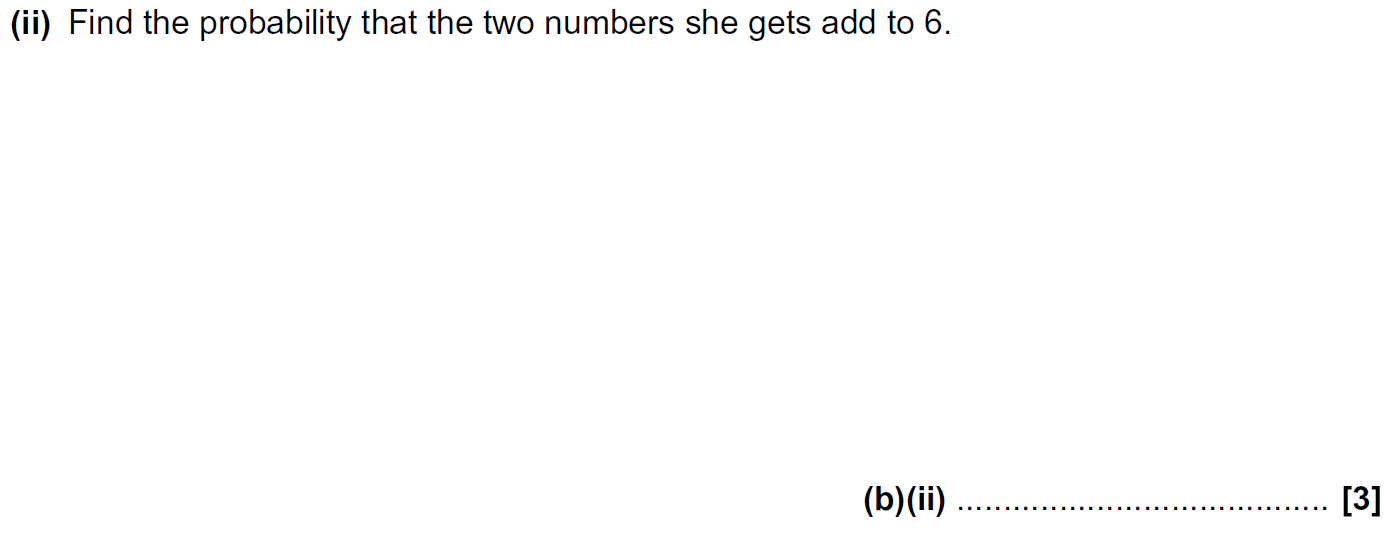 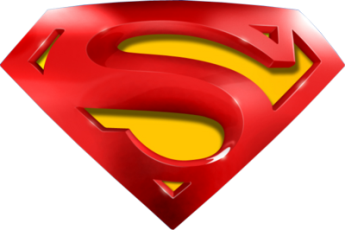 Practice 2H Q8
Multiple Events
A
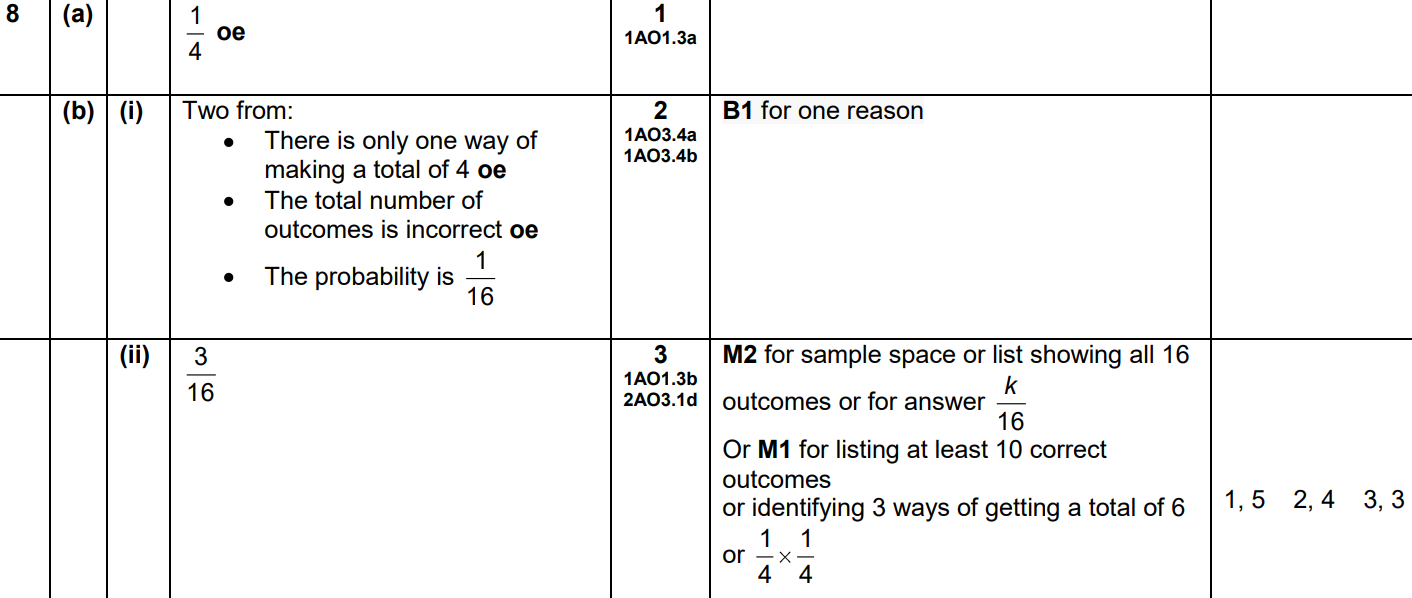 B (i)
B (ii)
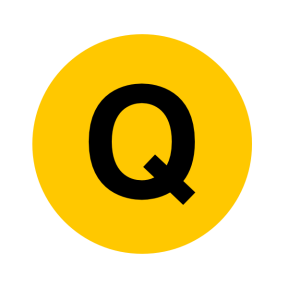 June 2017 3H Q6
Multiple Events
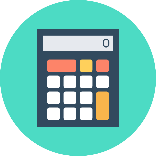 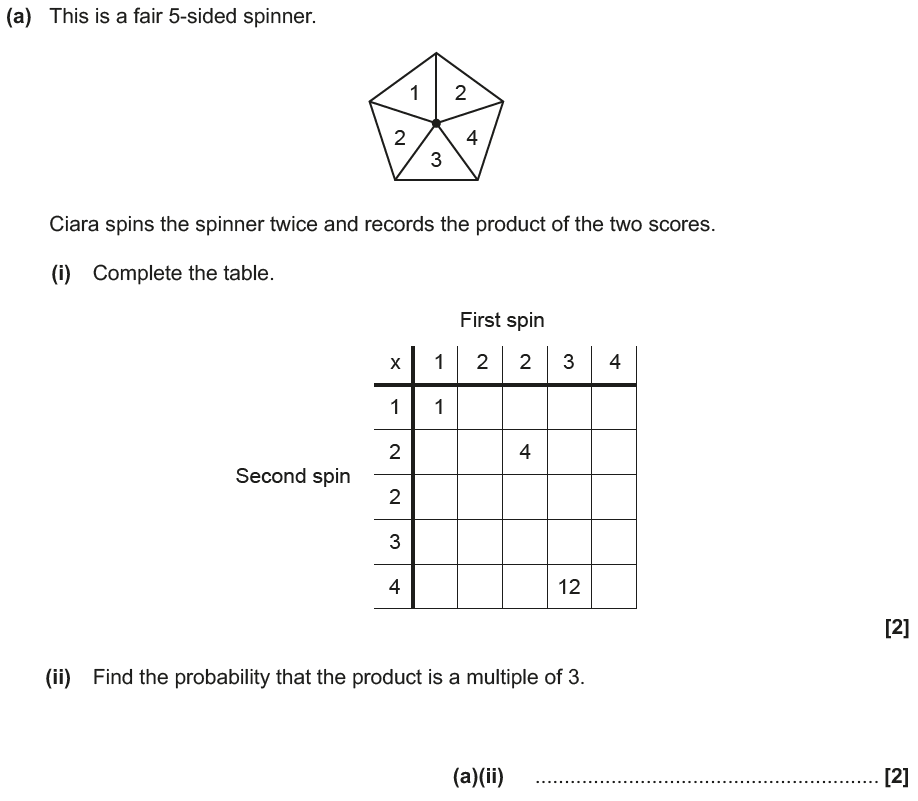 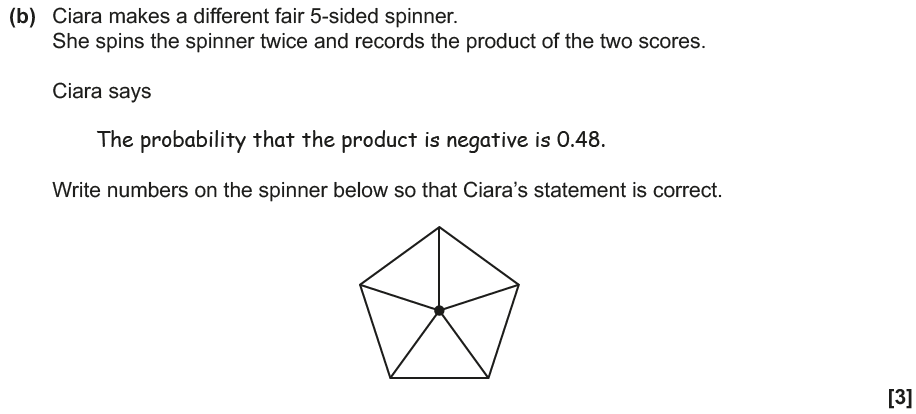 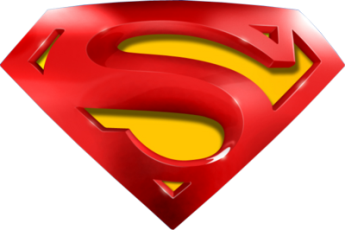 June 2017 3H Q6
Multiple Events
A (i)
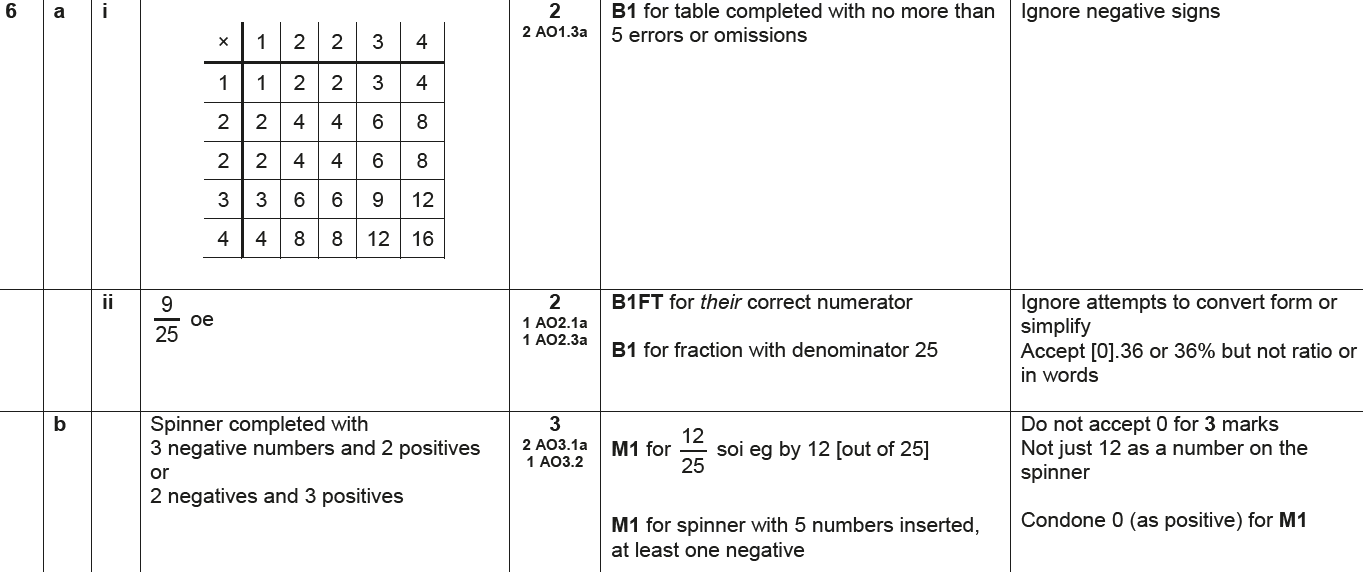 A (ii)
B
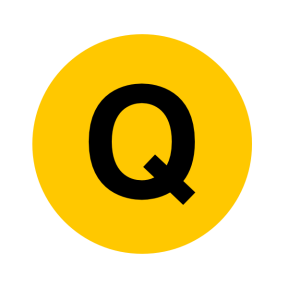 Nov 2017 2H Q14
Multiple Events
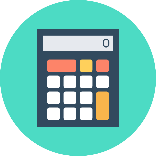 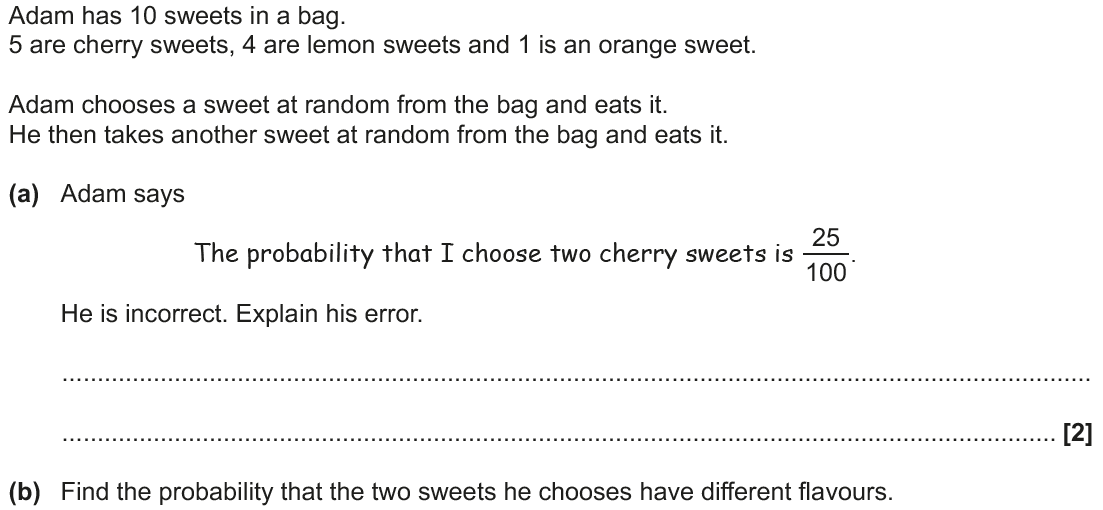 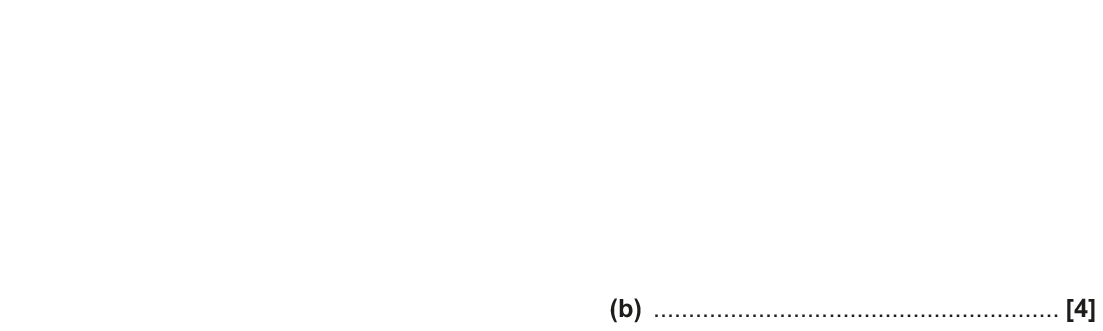 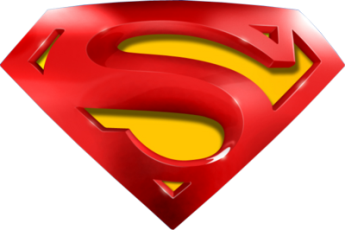 Nov 2017 2H Q14
Multiple Events
A
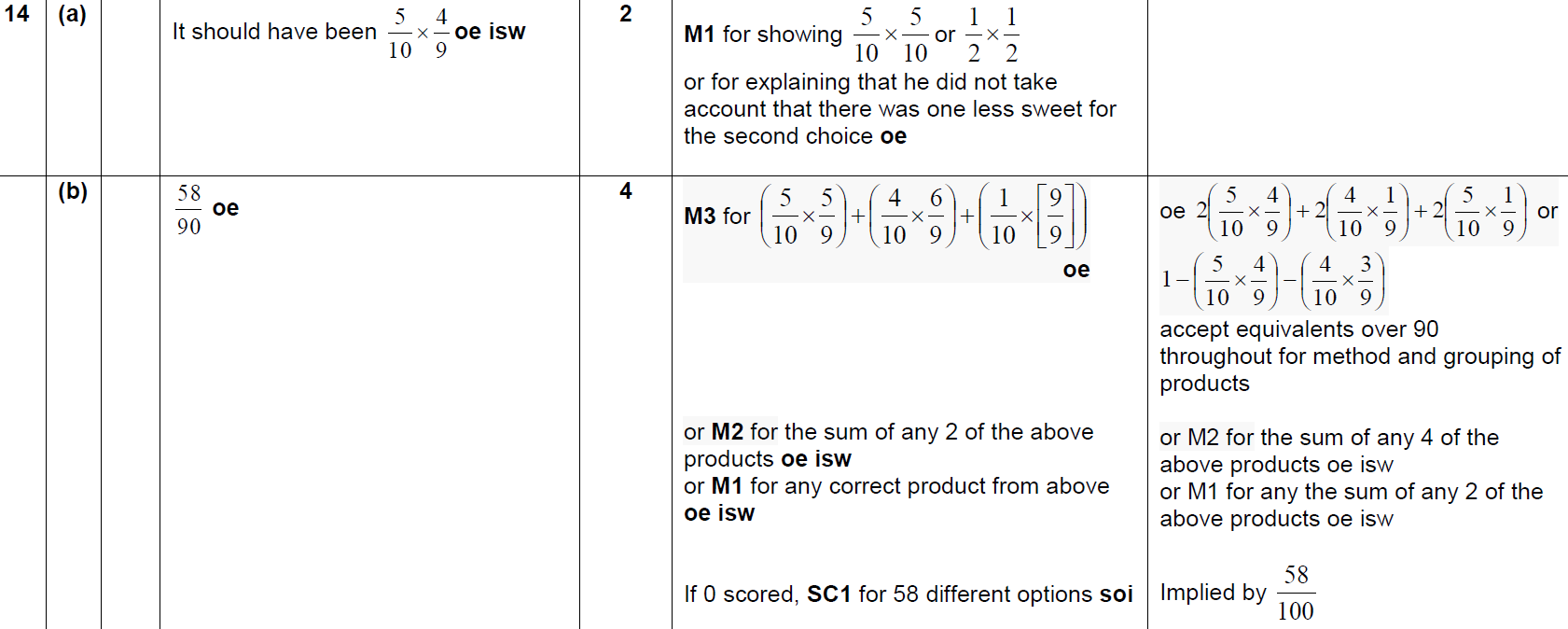 B
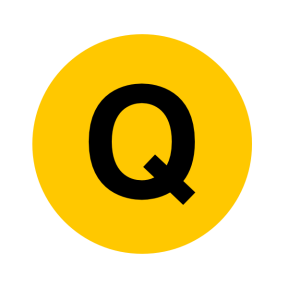 May 2018 1H Q10
Multiple Events
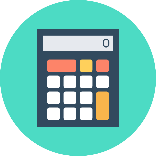 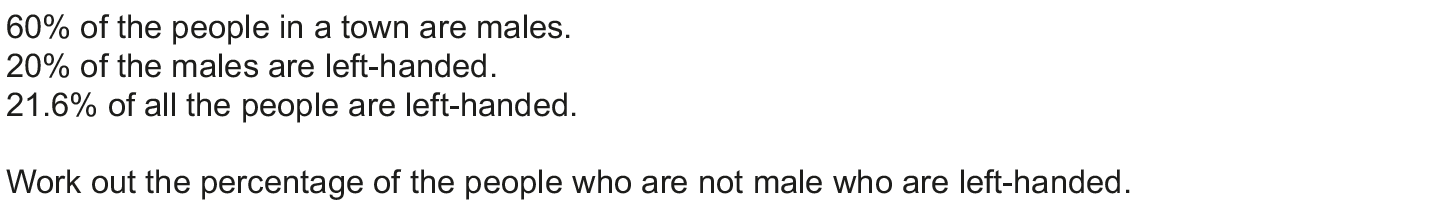 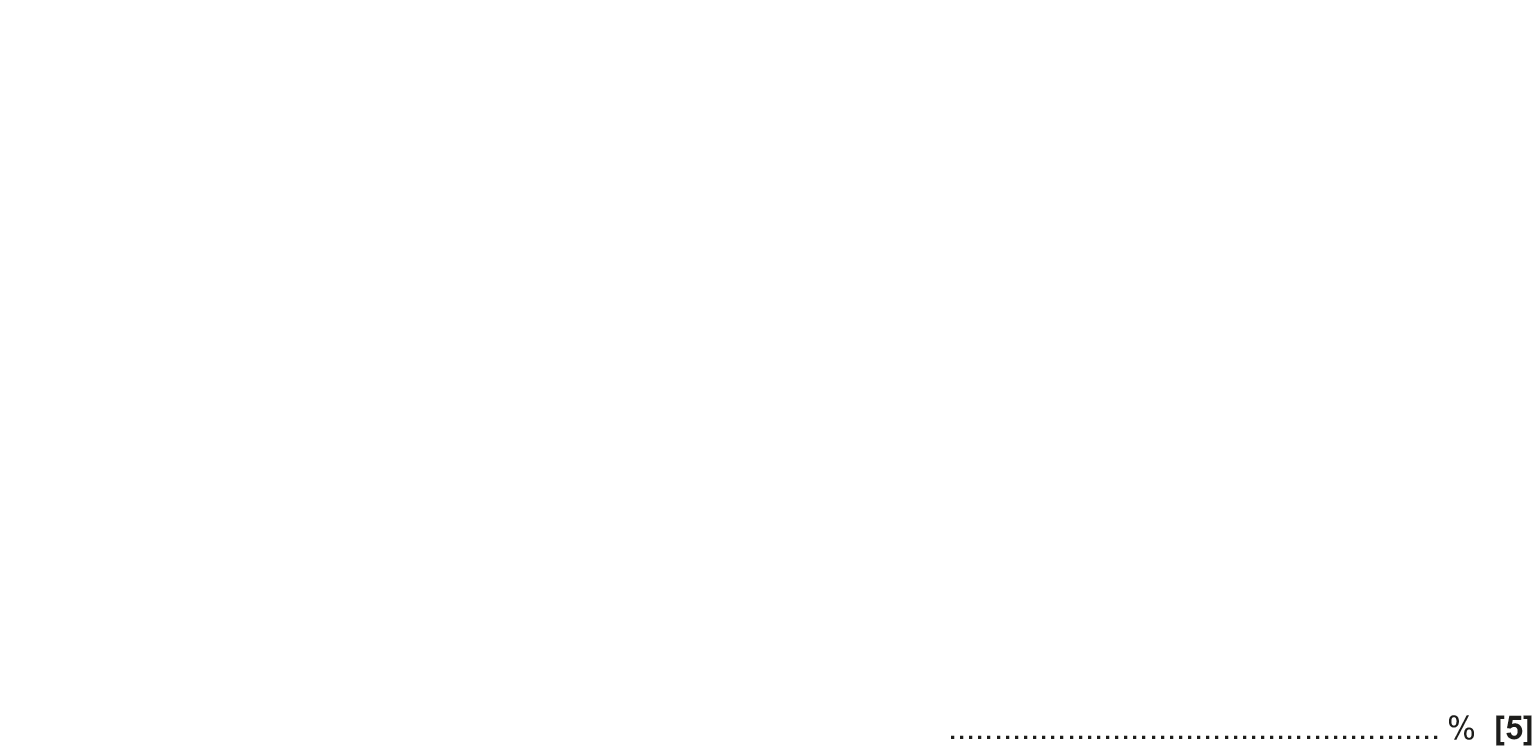 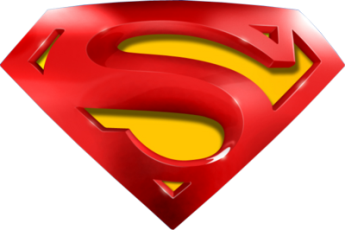 May 2018 1H Q10
Multiple Events
A
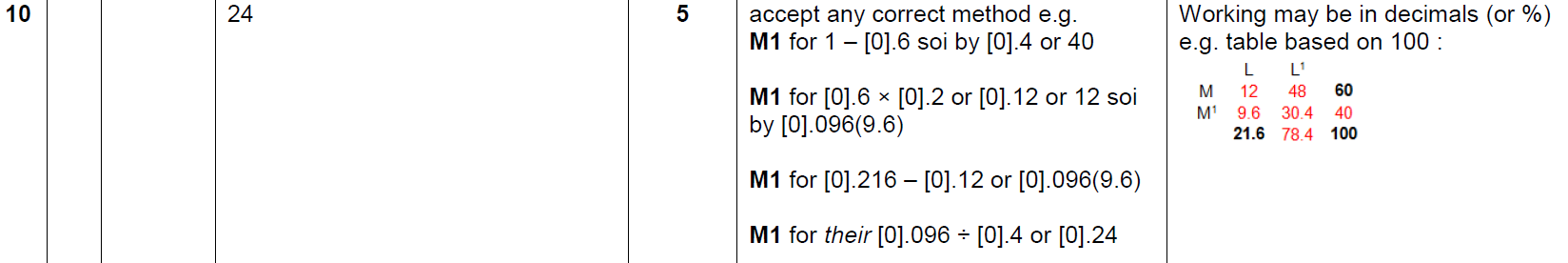 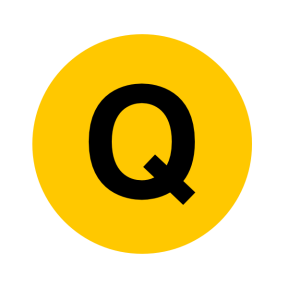 June 2018 2H Q8
Multiple Events
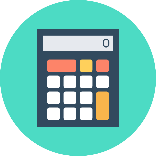 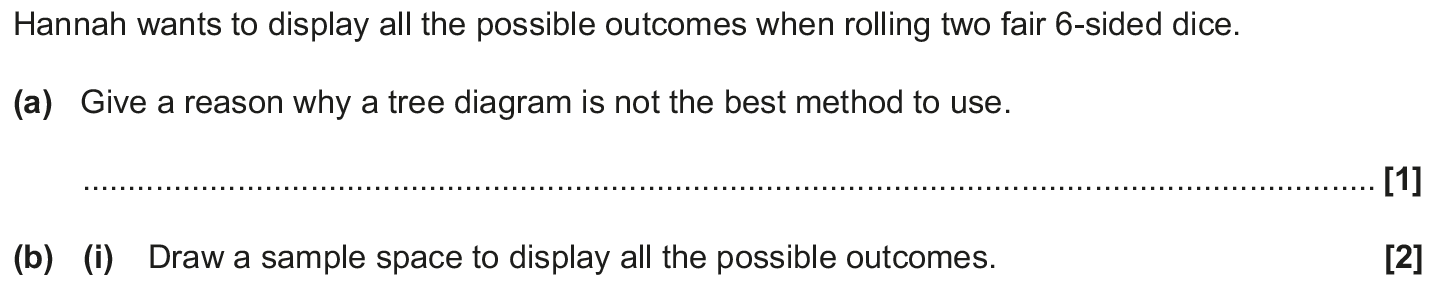 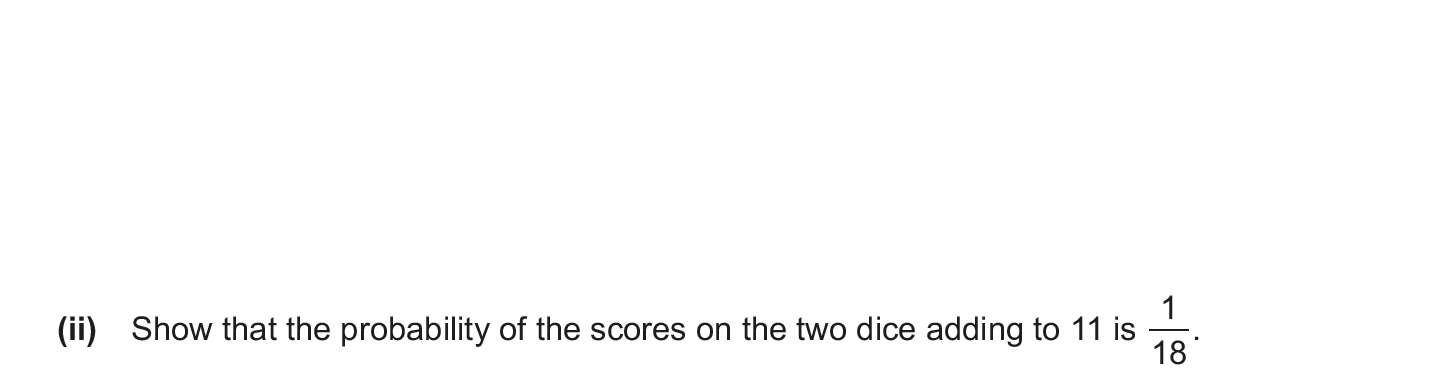 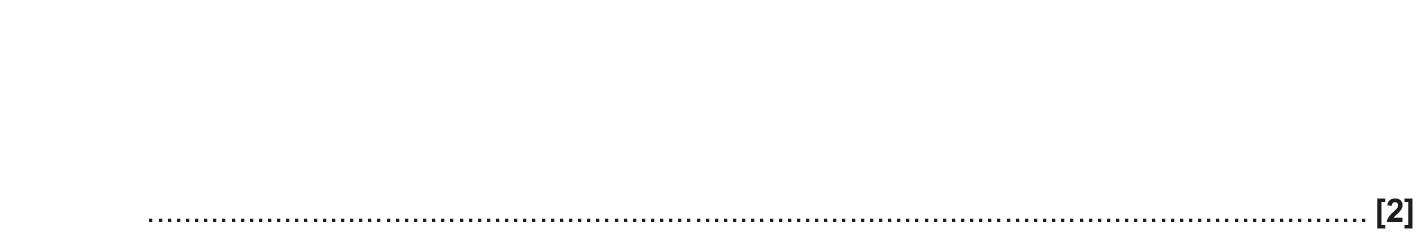 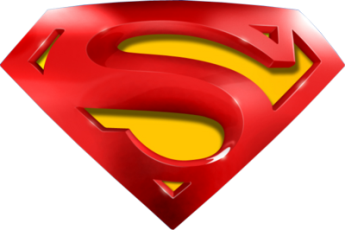 June 2018 2H Q8
Multiple Events
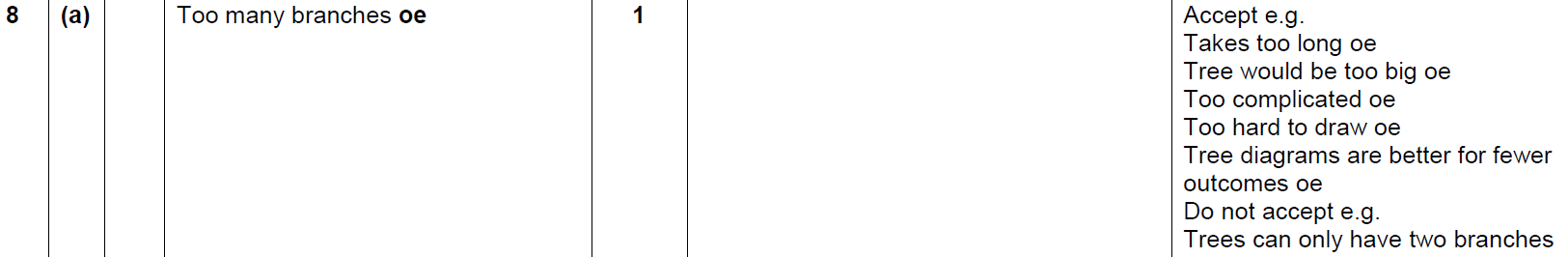 A
B (i)
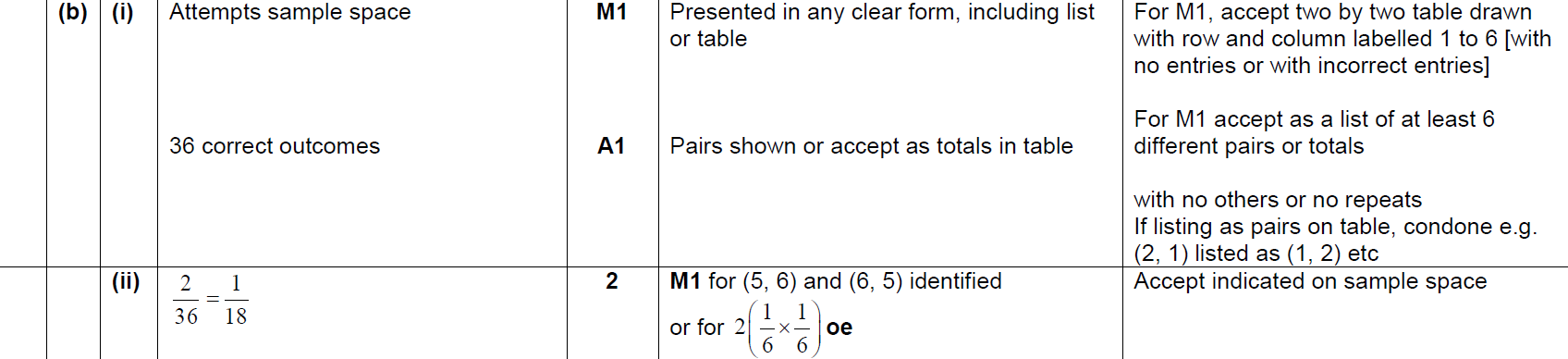 B (ii)
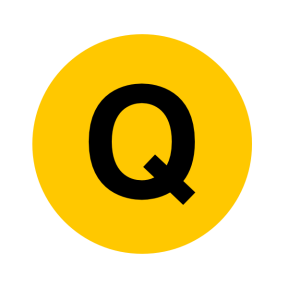 June 2018 3H Q7
Multiple Events
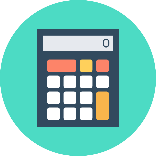 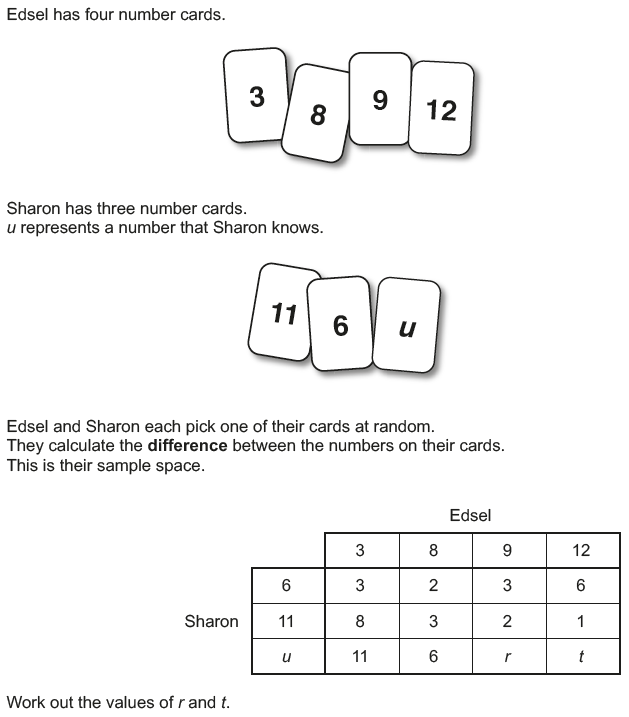 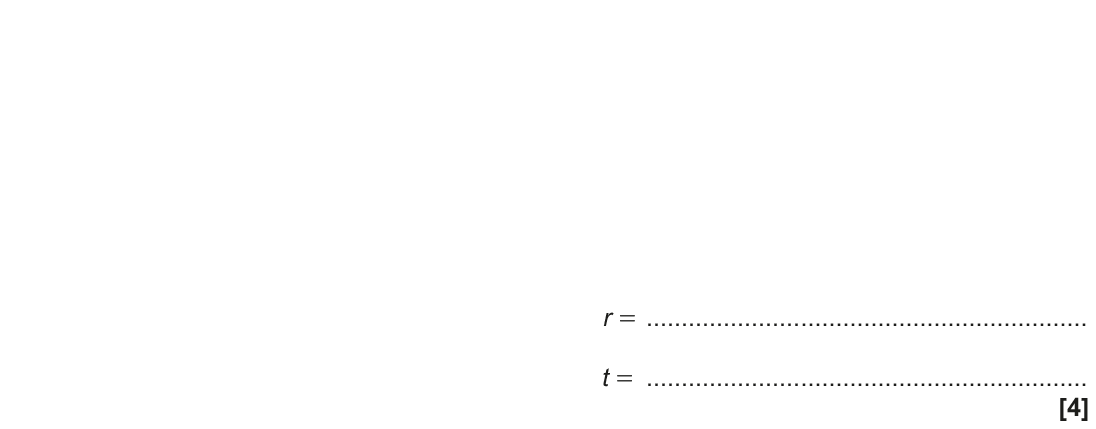 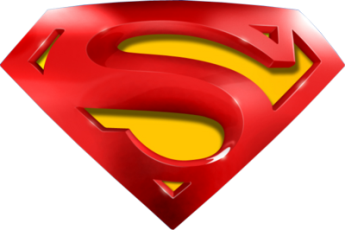 June 2018 3H Q7
Multiple Events
A
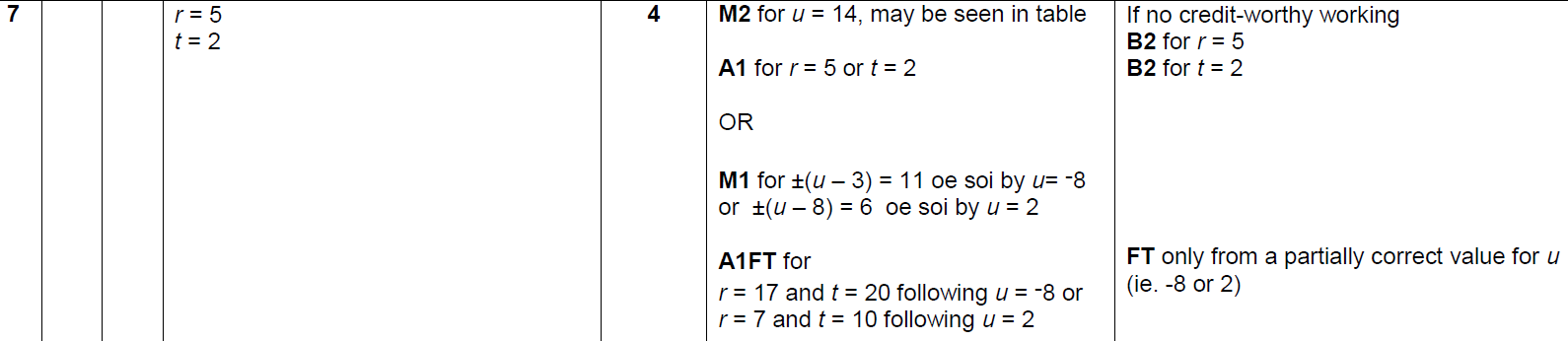 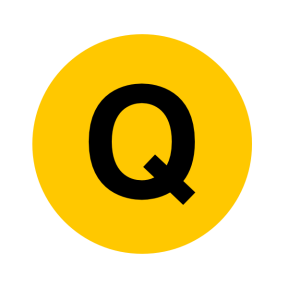 Nov 2018 1H Q22
Multiple Events
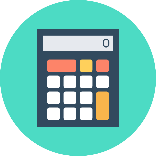 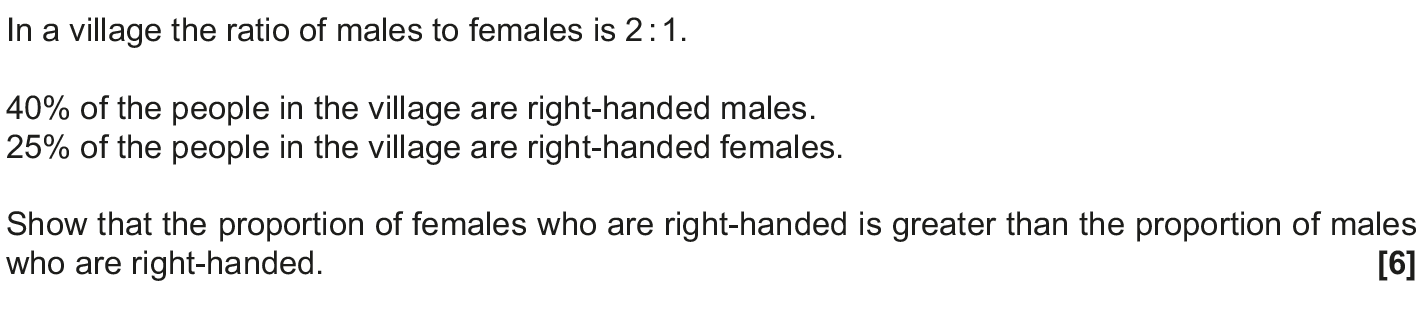 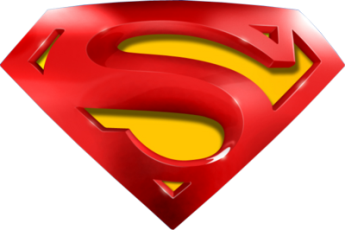 Nov 2018 1H Q22
Multiple Events
A
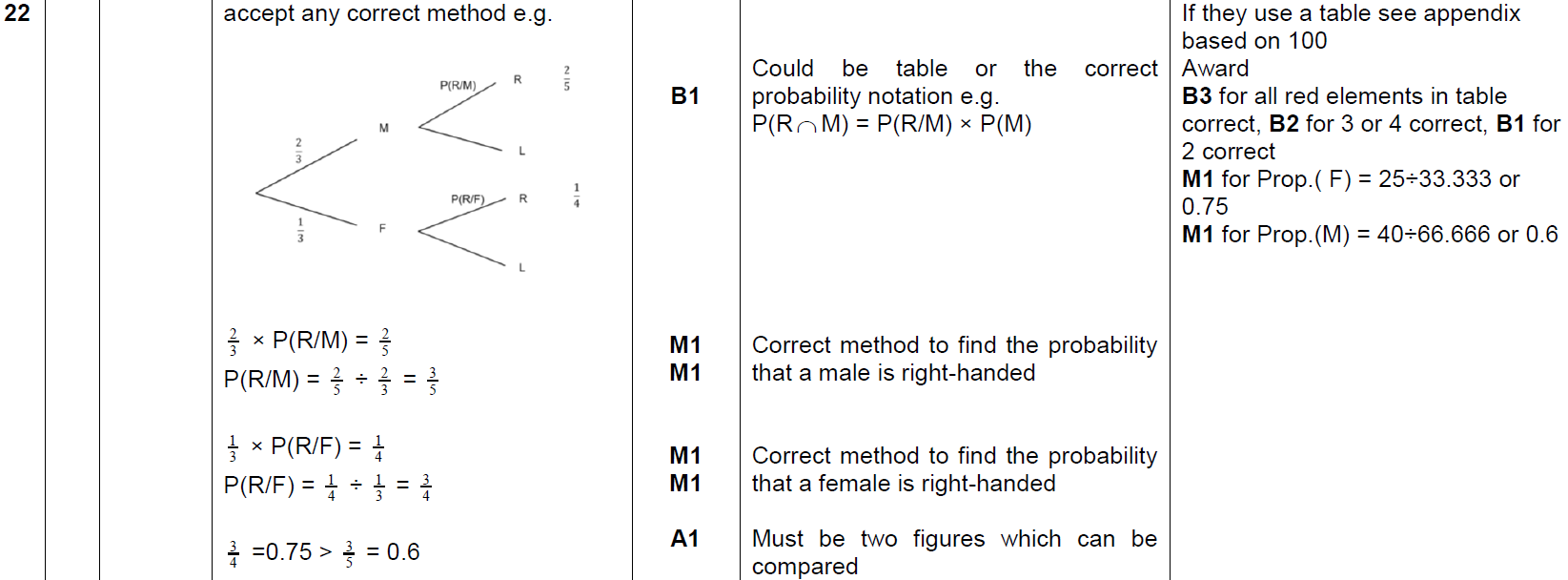 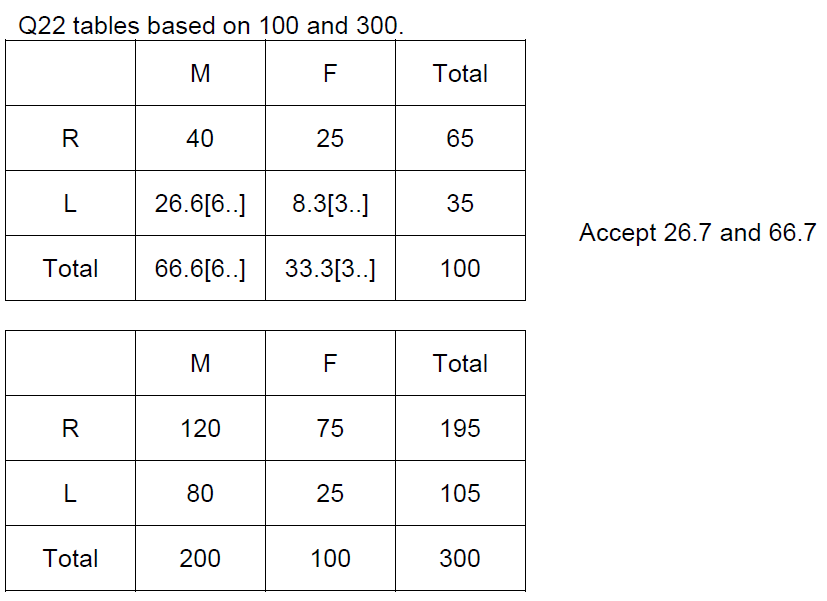 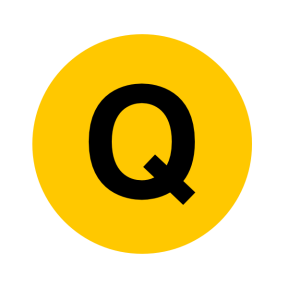 Nov 2018 2H Q3
Multiple Events
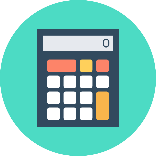 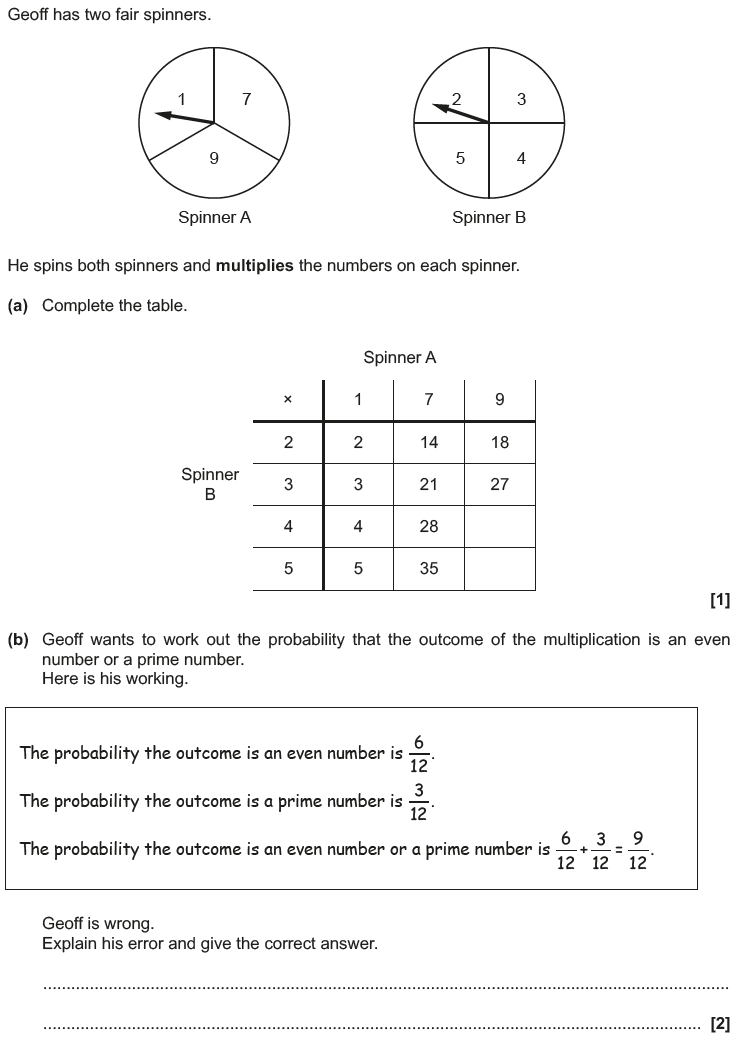 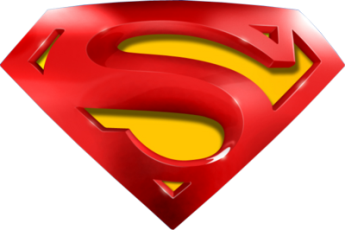 Nov 2018 2H Q3
Multiple Events
A
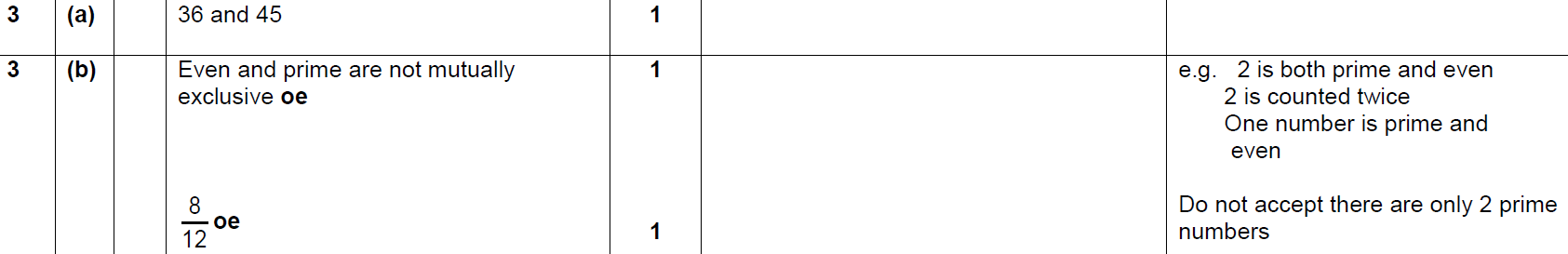 B
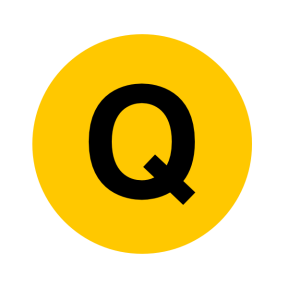